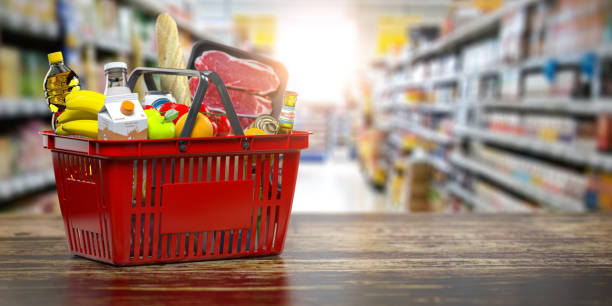 What do I Need to Buy ?
Unit 4
Listen & Discuss
Learning Objectives
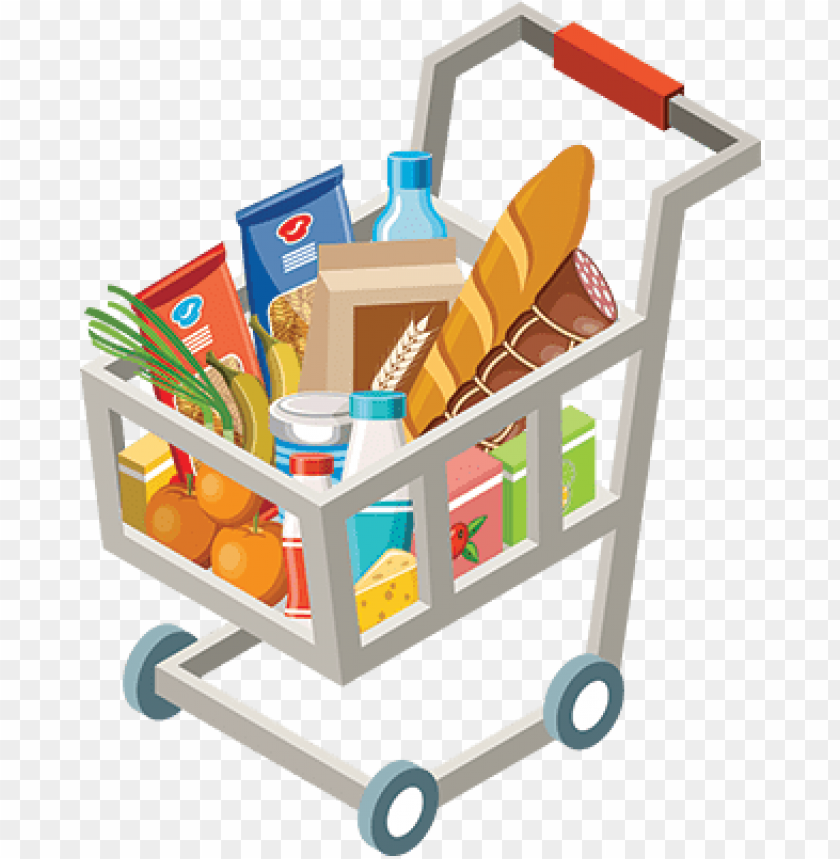 Read Food Vocabulary
Classify Food items
Listen to a conversation
Complete a chart about what is needed
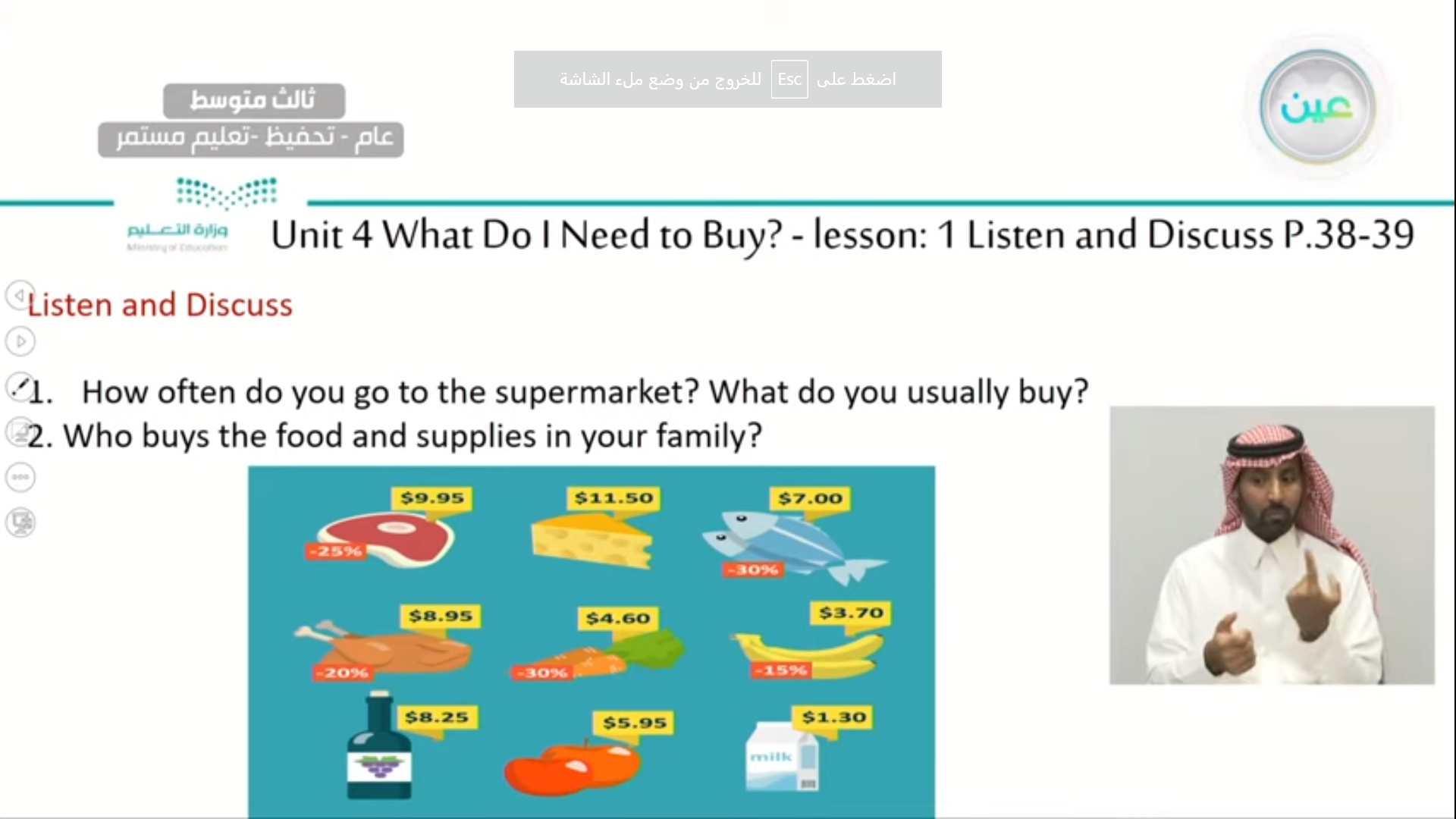 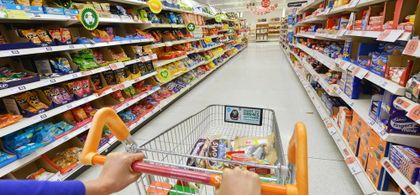 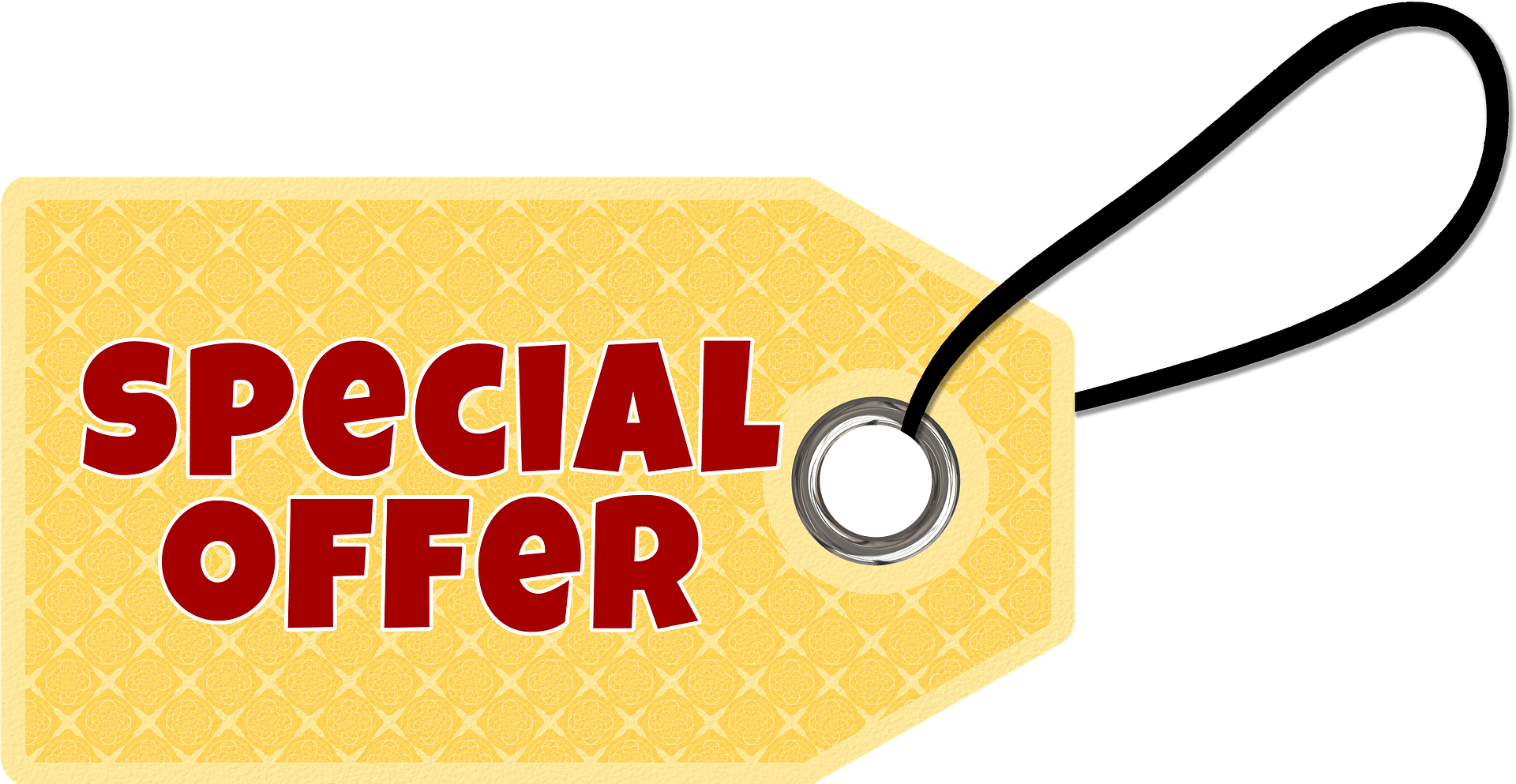 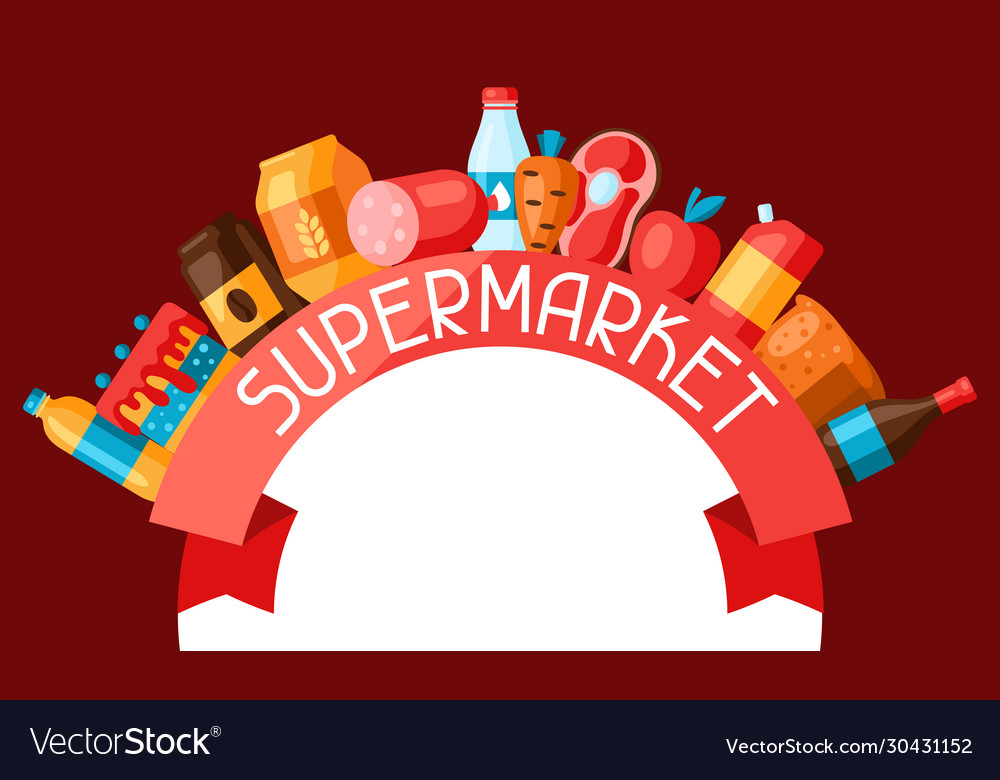 Food
Vocabulary
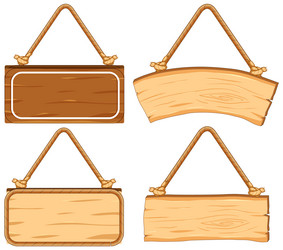 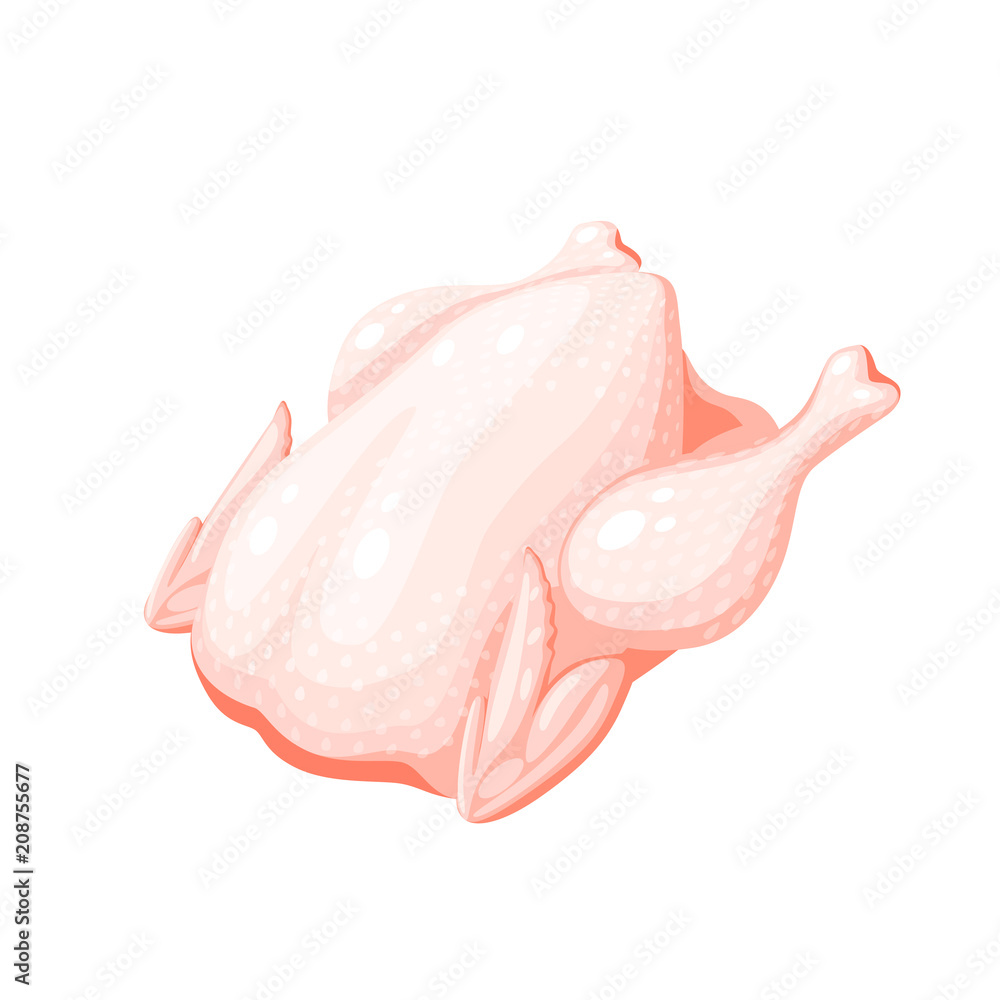 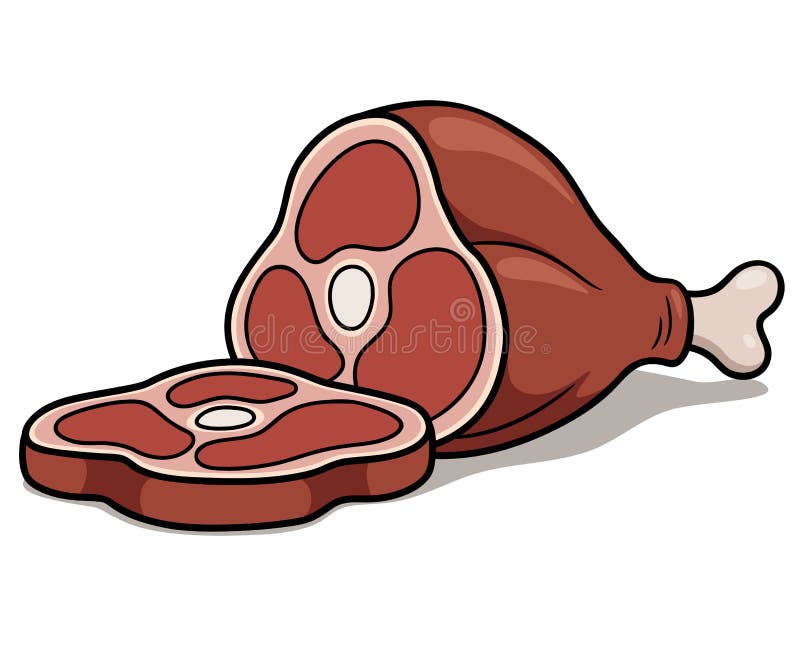 Meat
chicken
beef
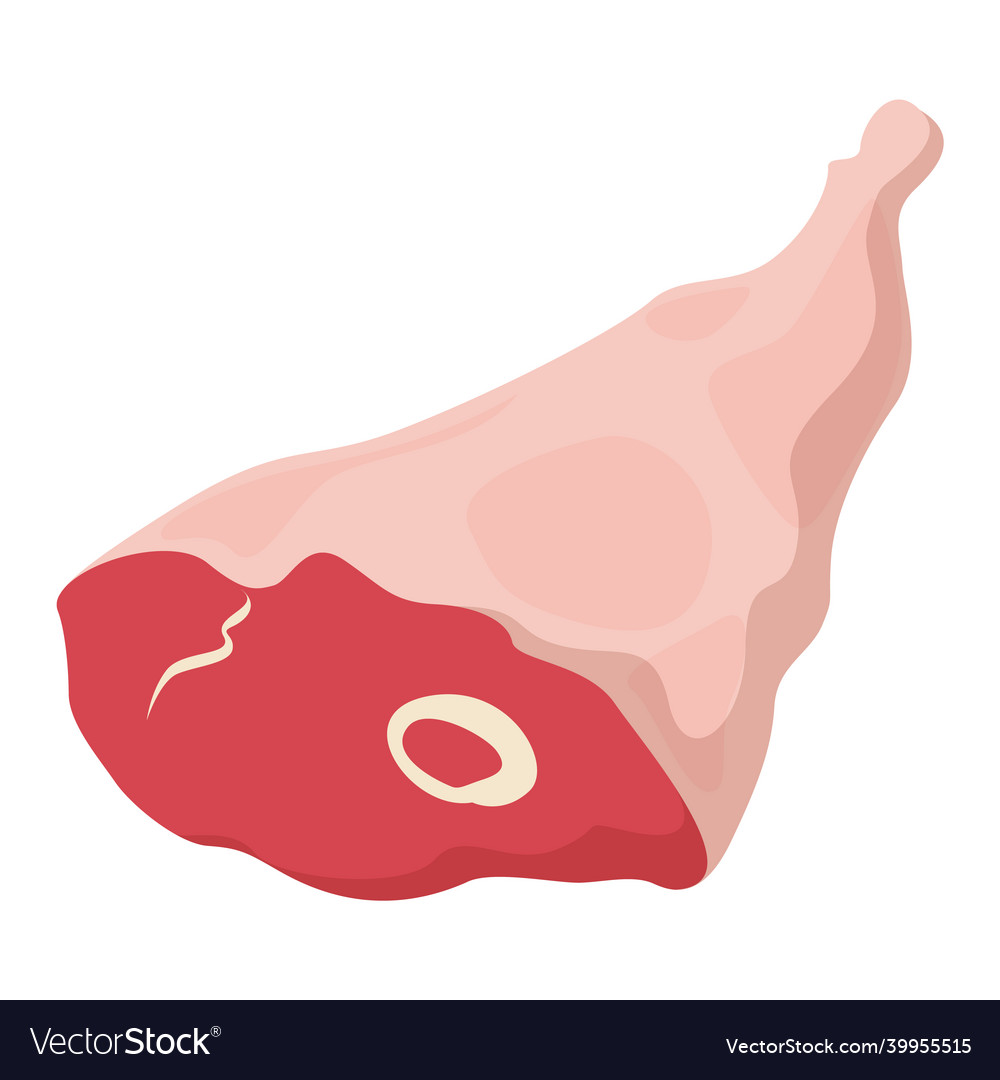 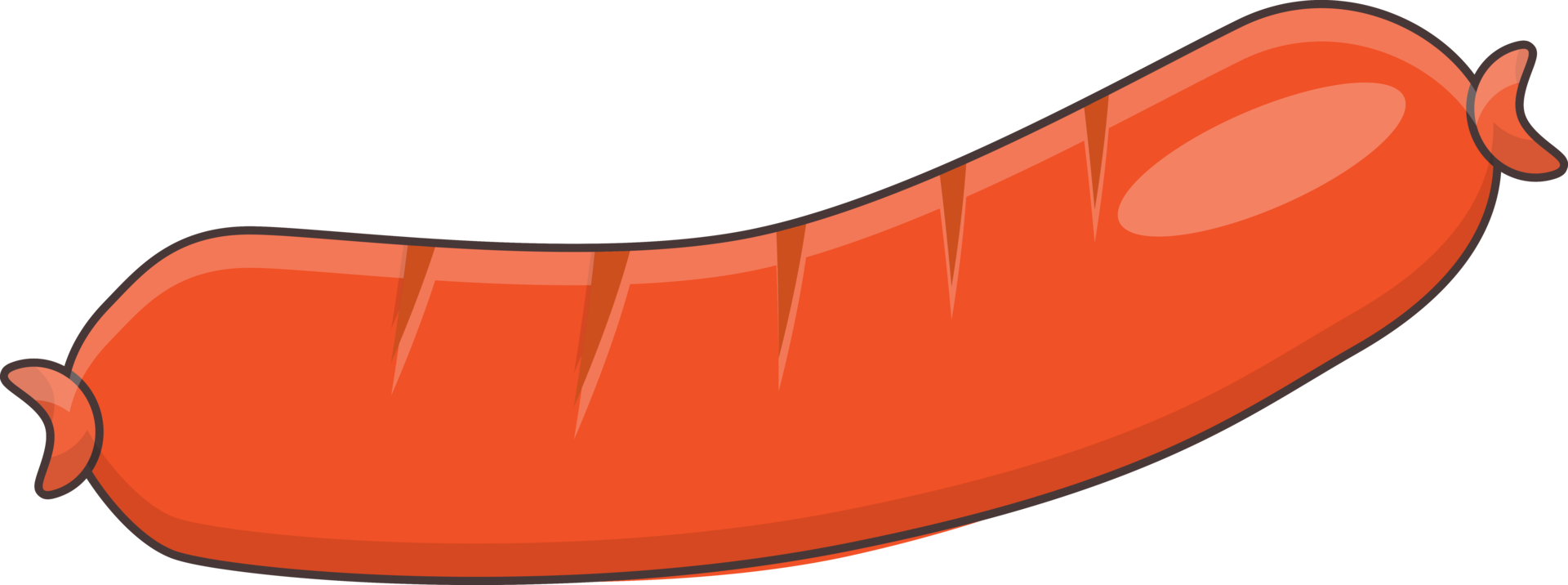 sausage
lamb
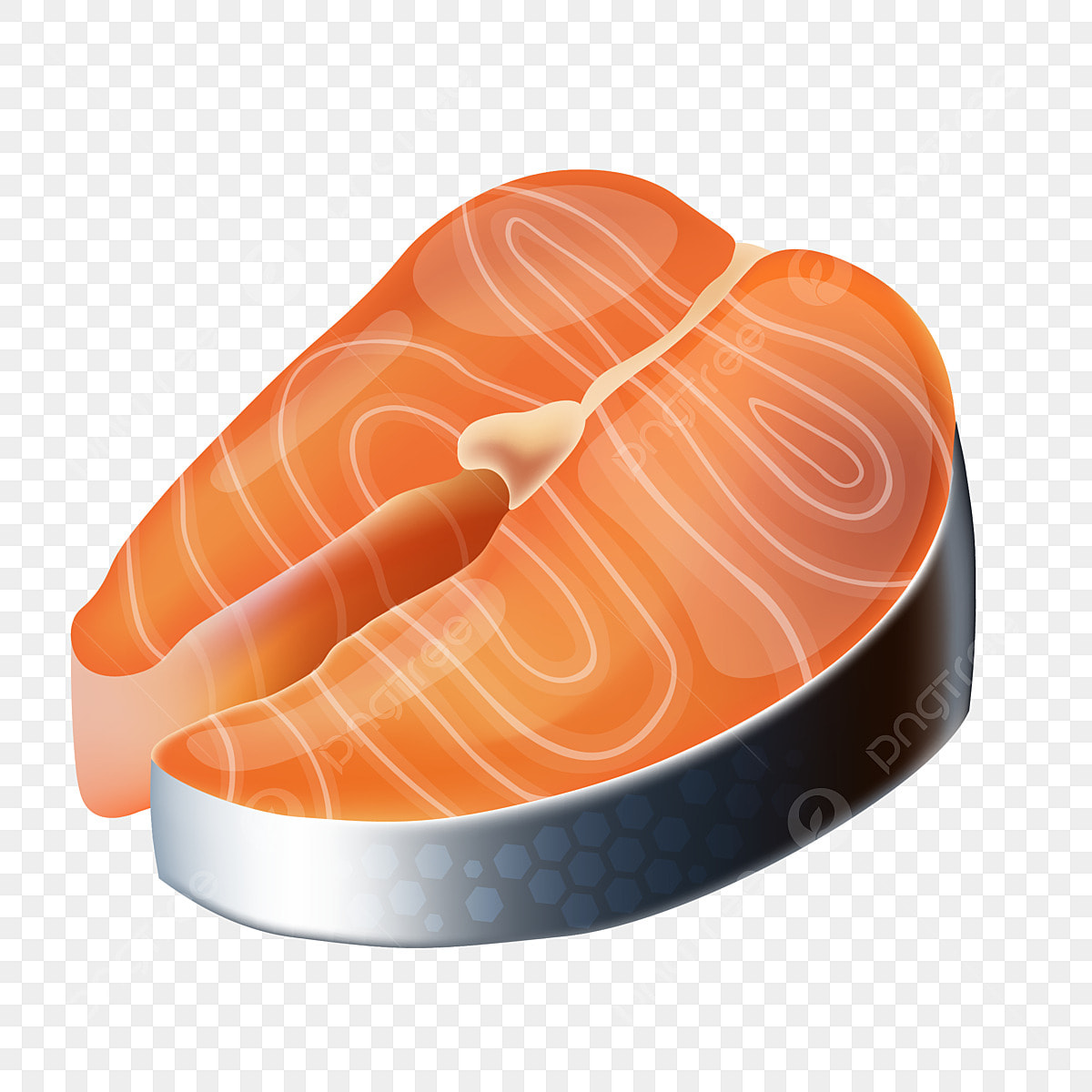 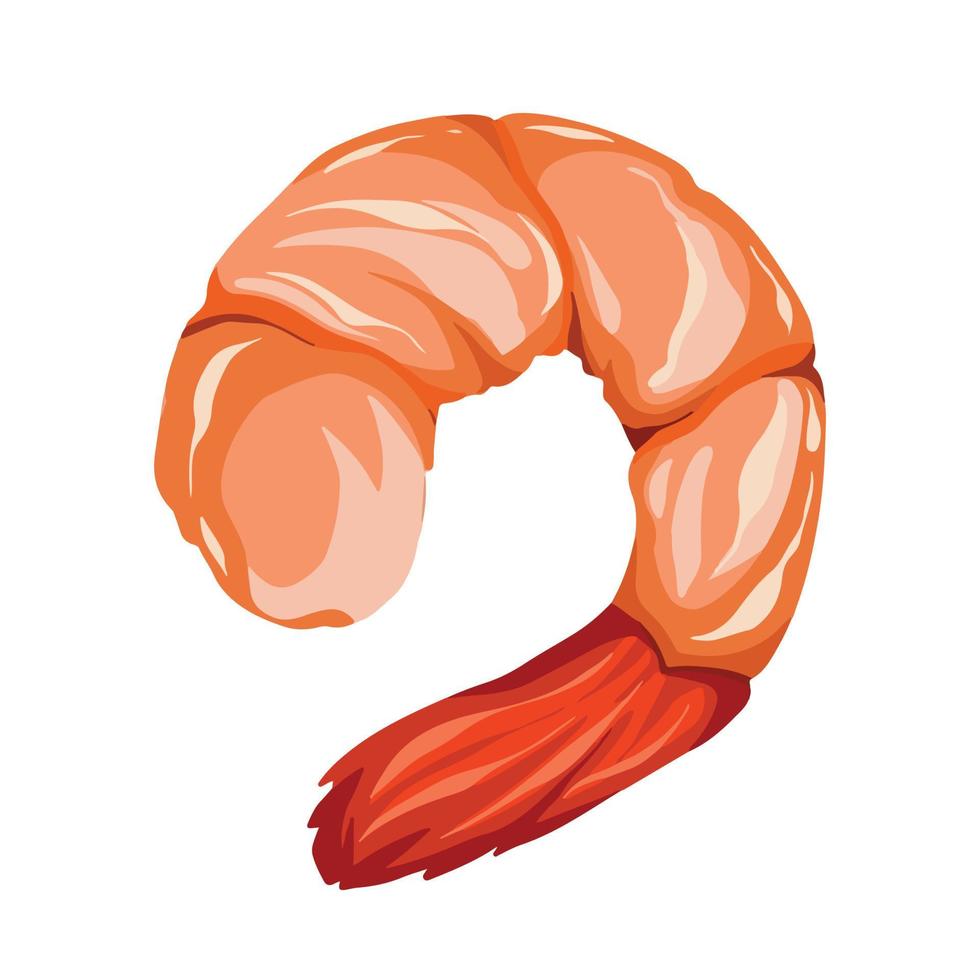 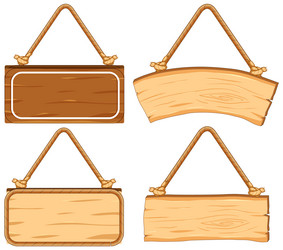 Seafood
salmon
shrimp
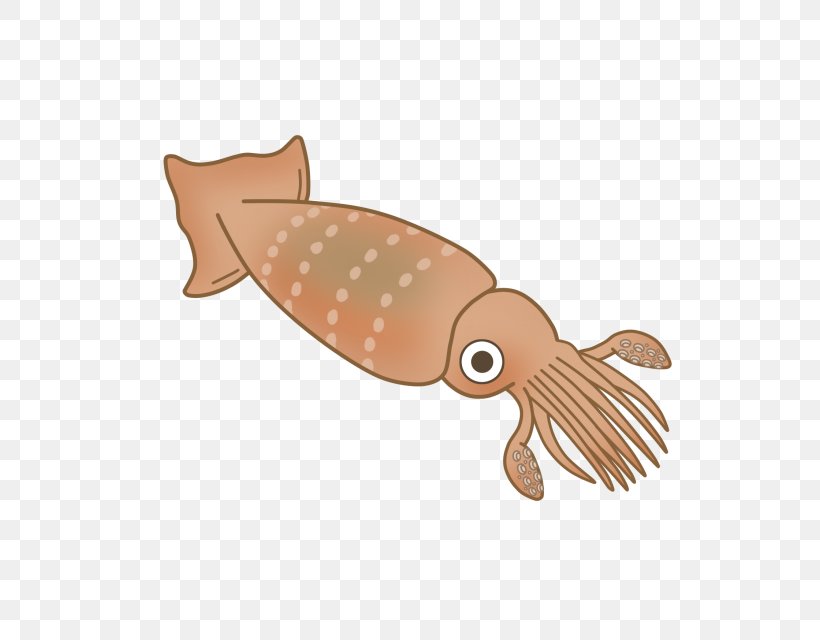 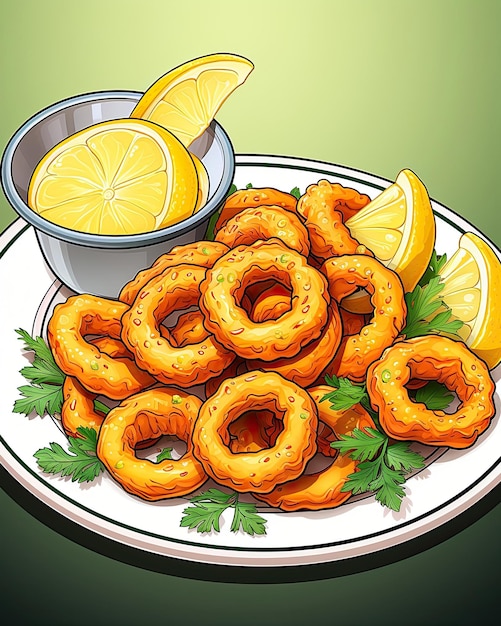 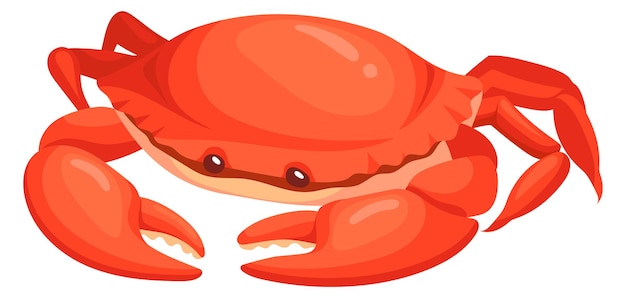 squid
crab
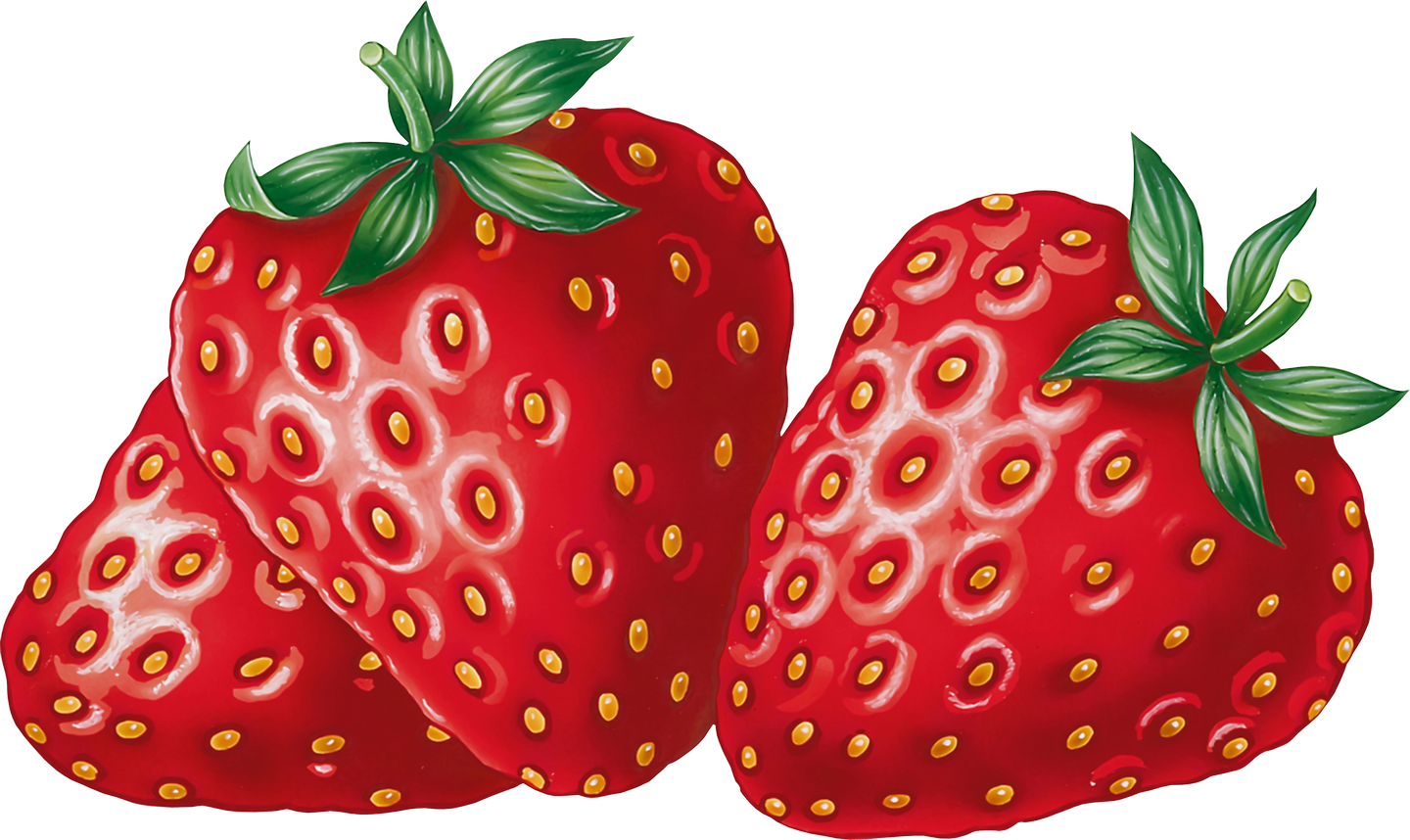 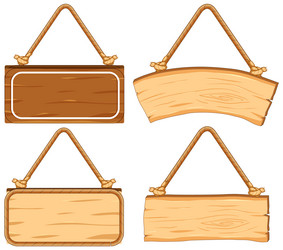 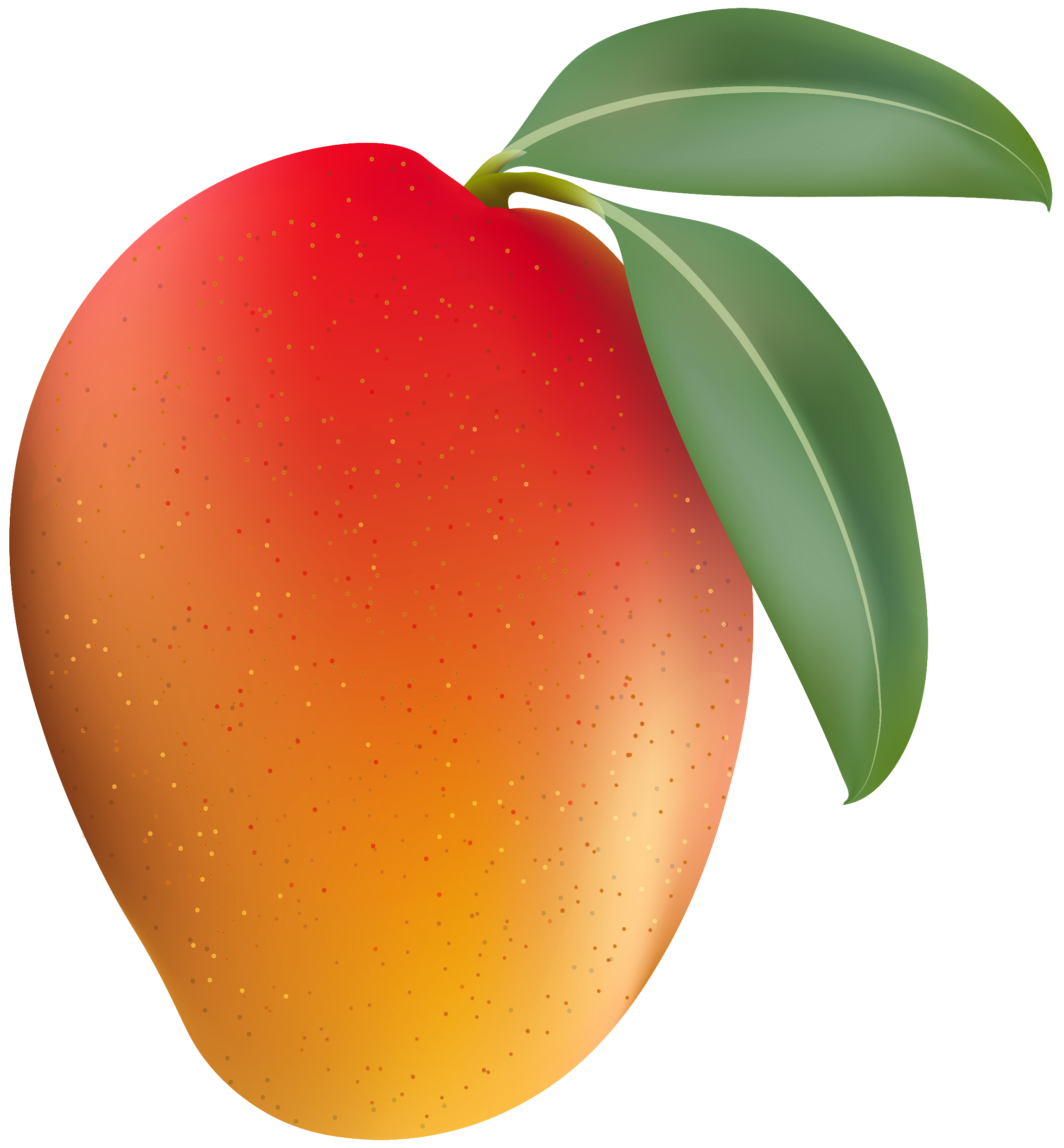 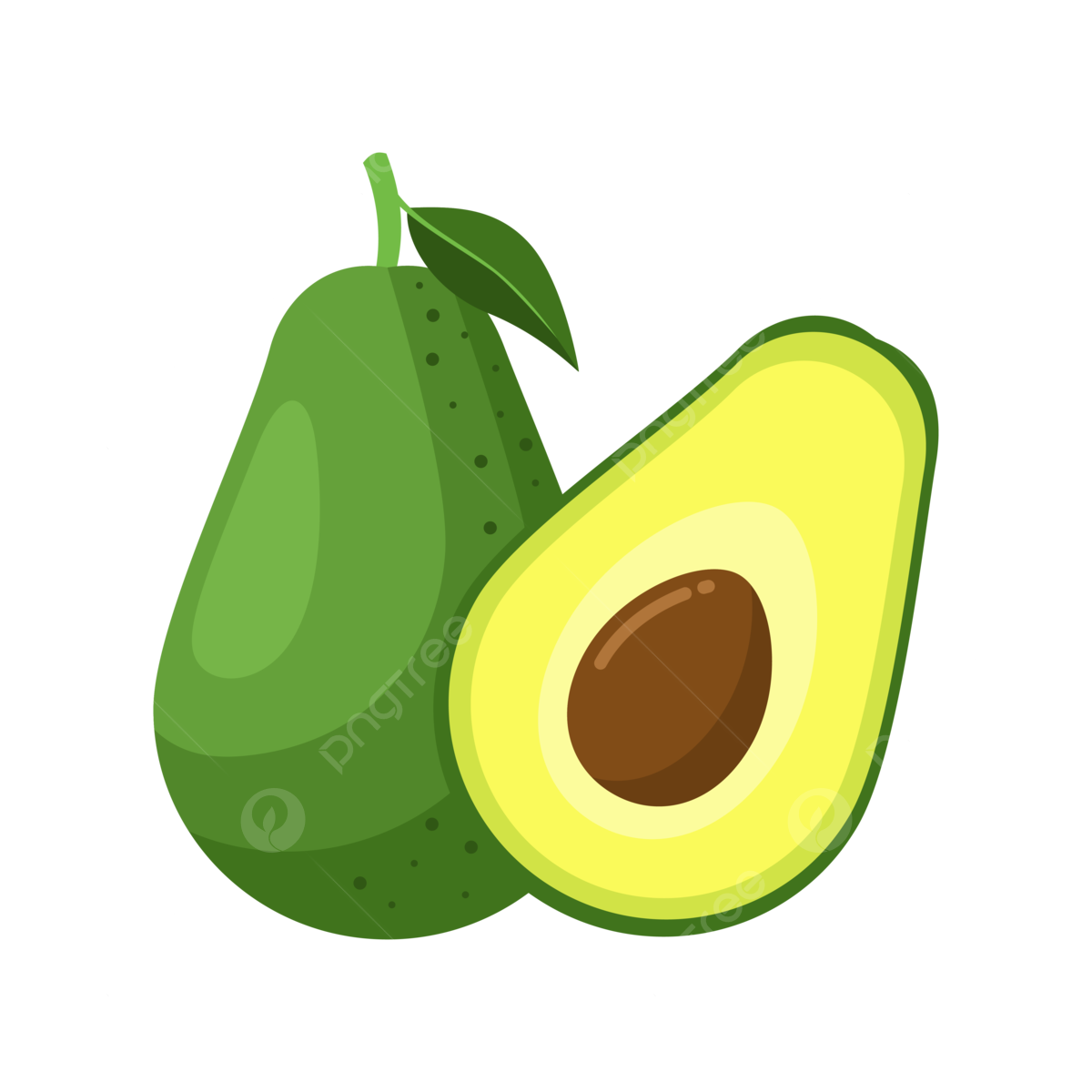 strawberries
mango
avocado
Fruit
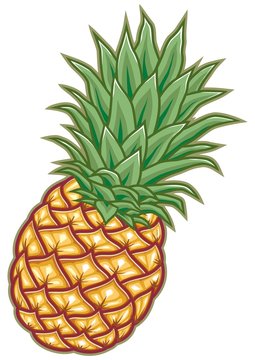 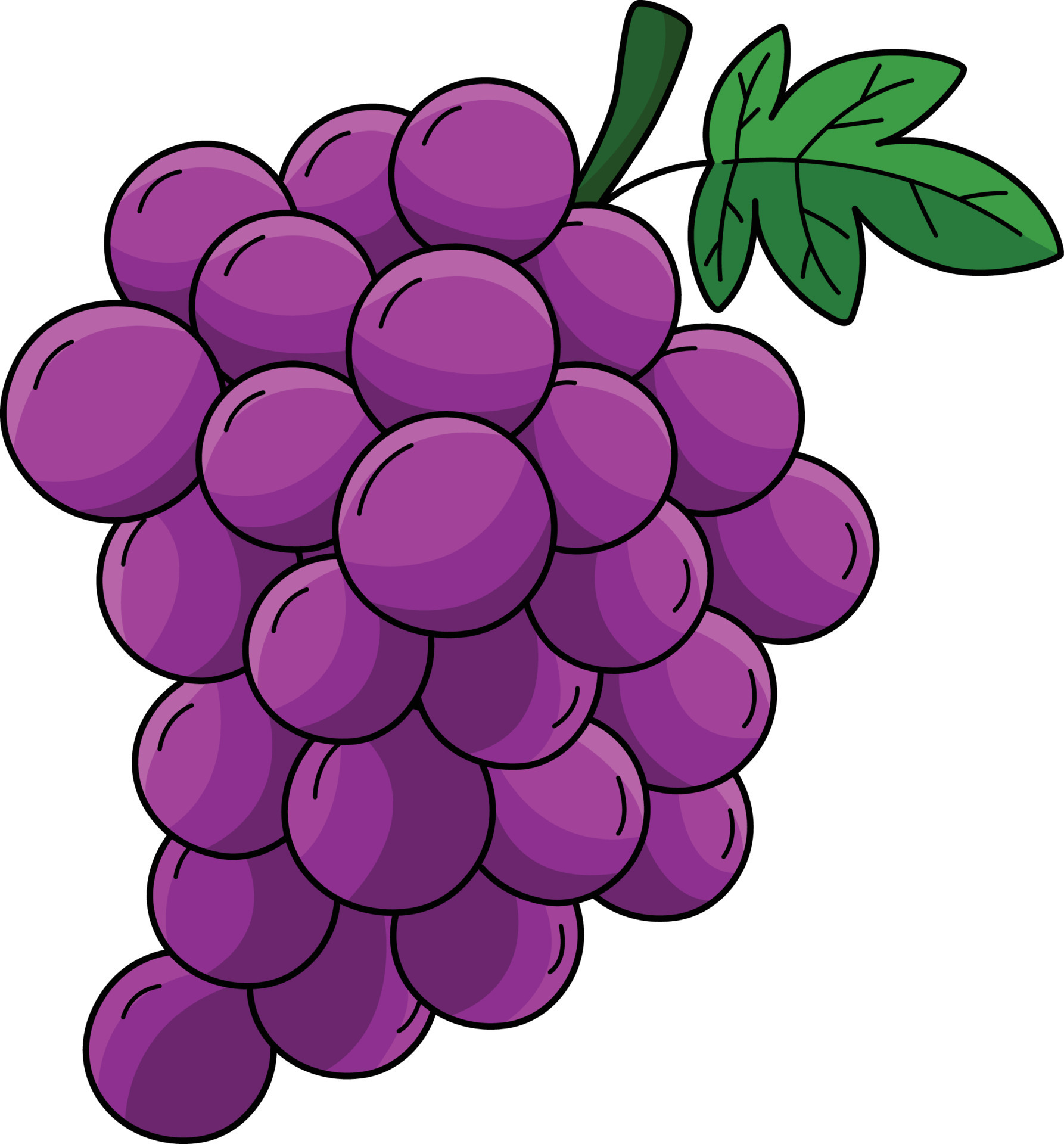 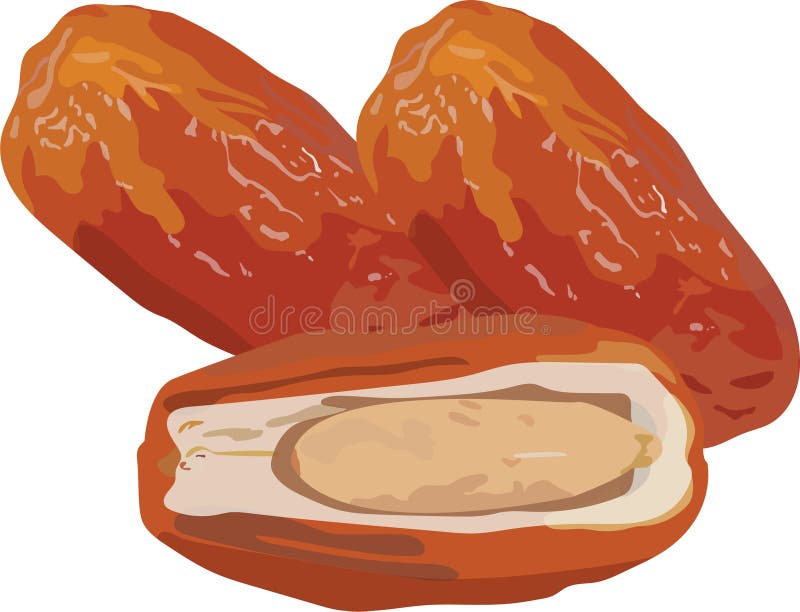 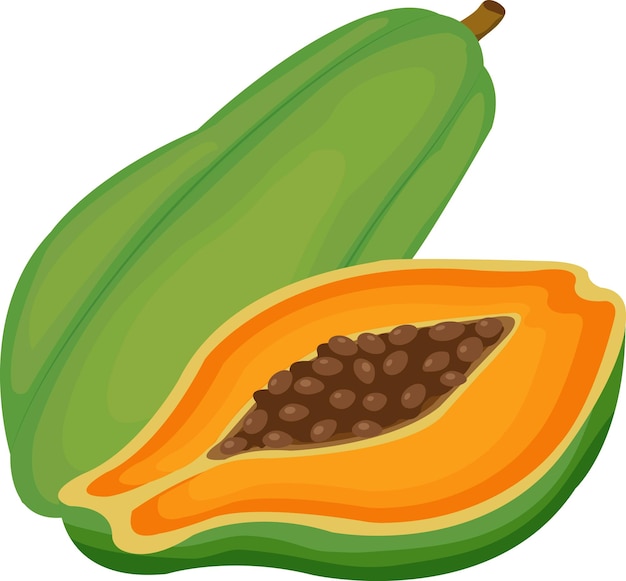 papaya
grapes
dates
pineapple
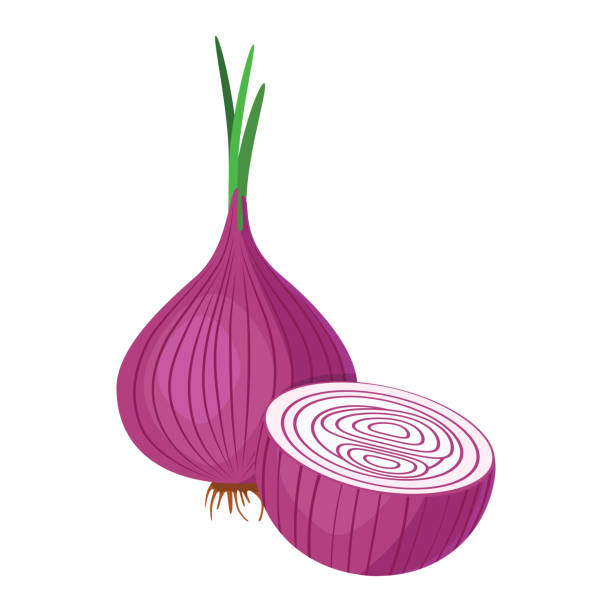 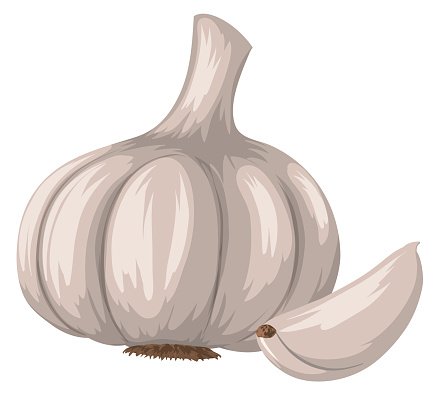 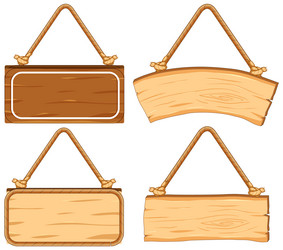 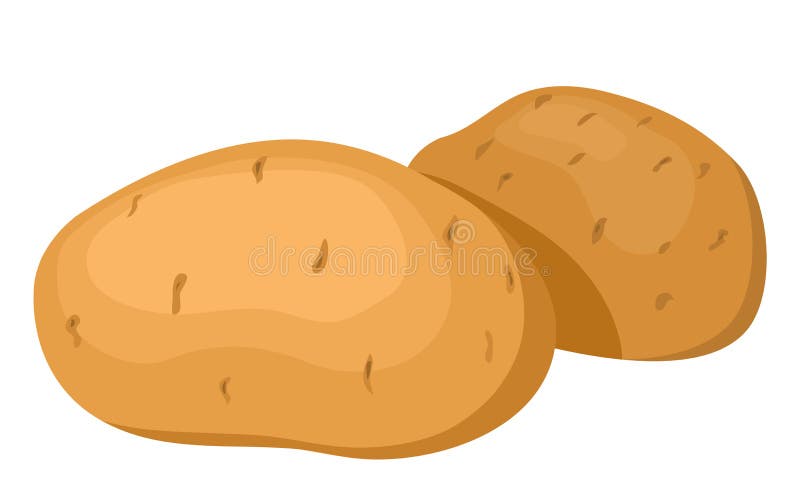 potatoes
garlic
Vegetables
onions
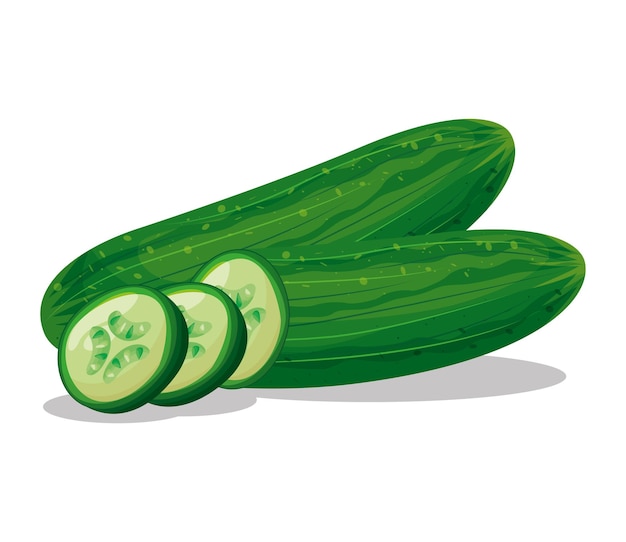 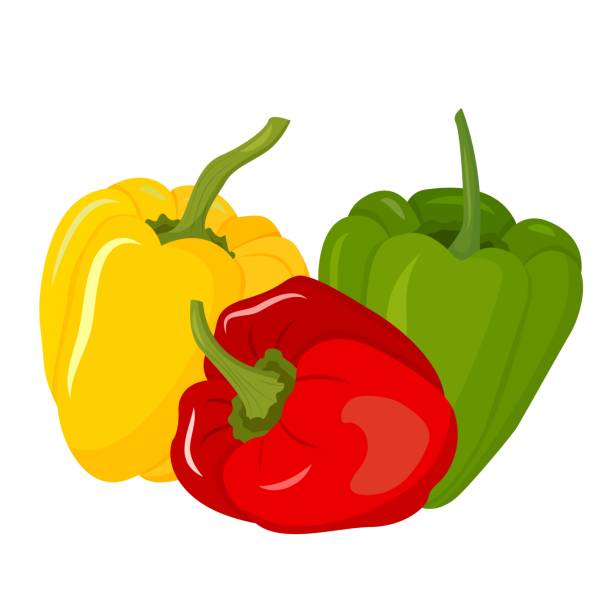 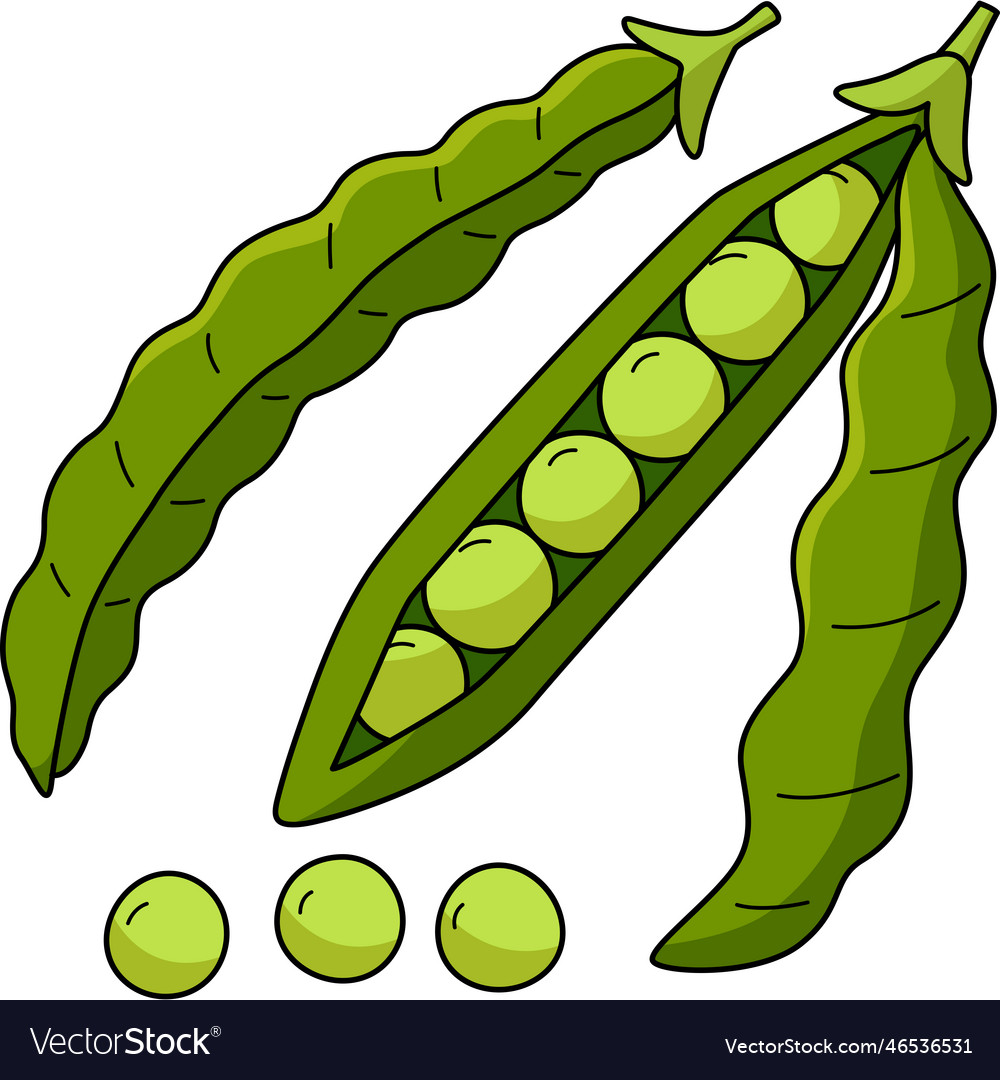 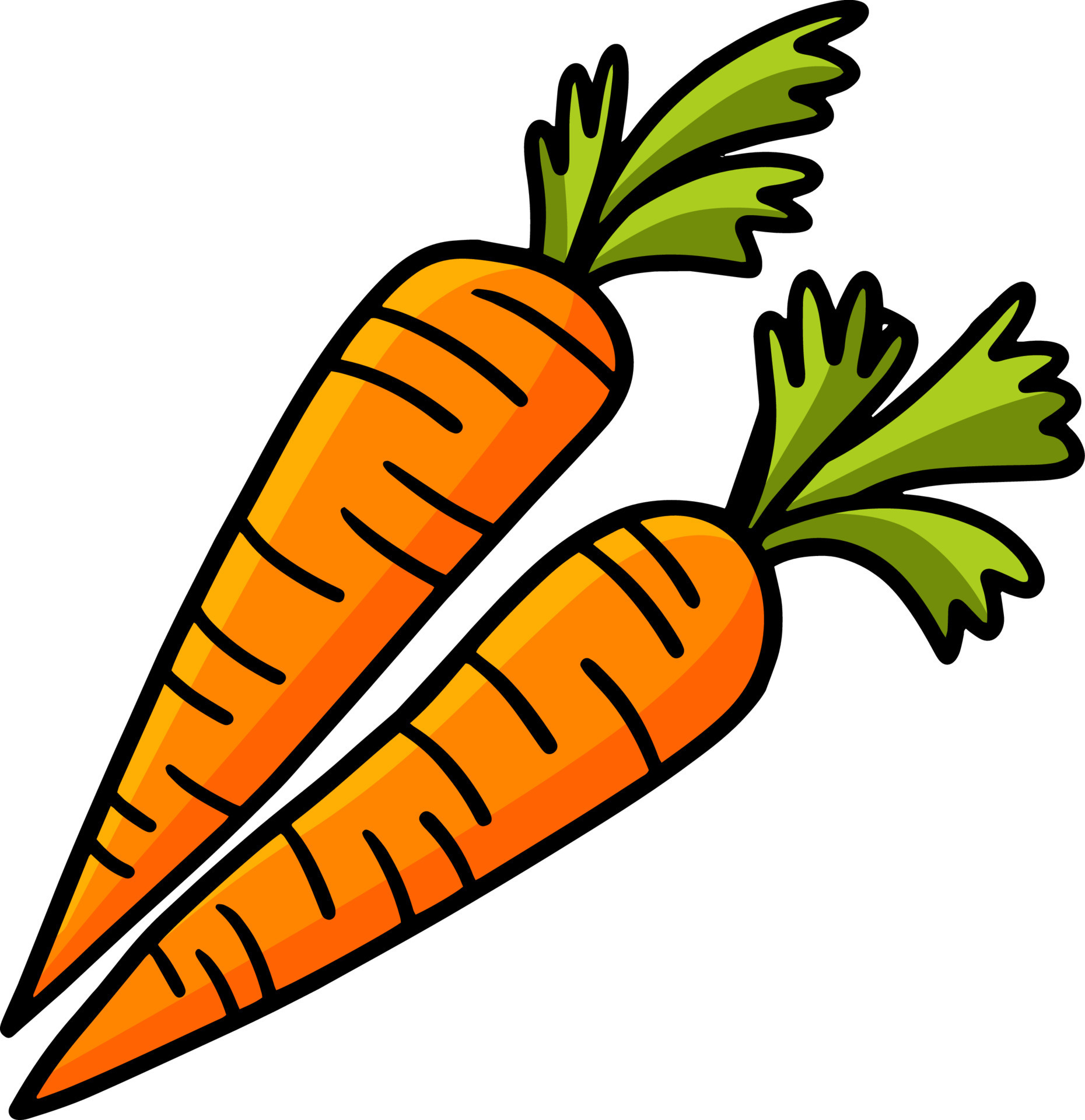 cucumbers
beans
peppers
carrots
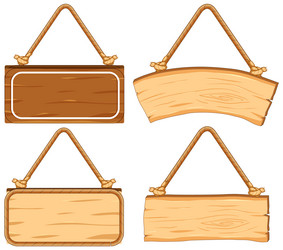 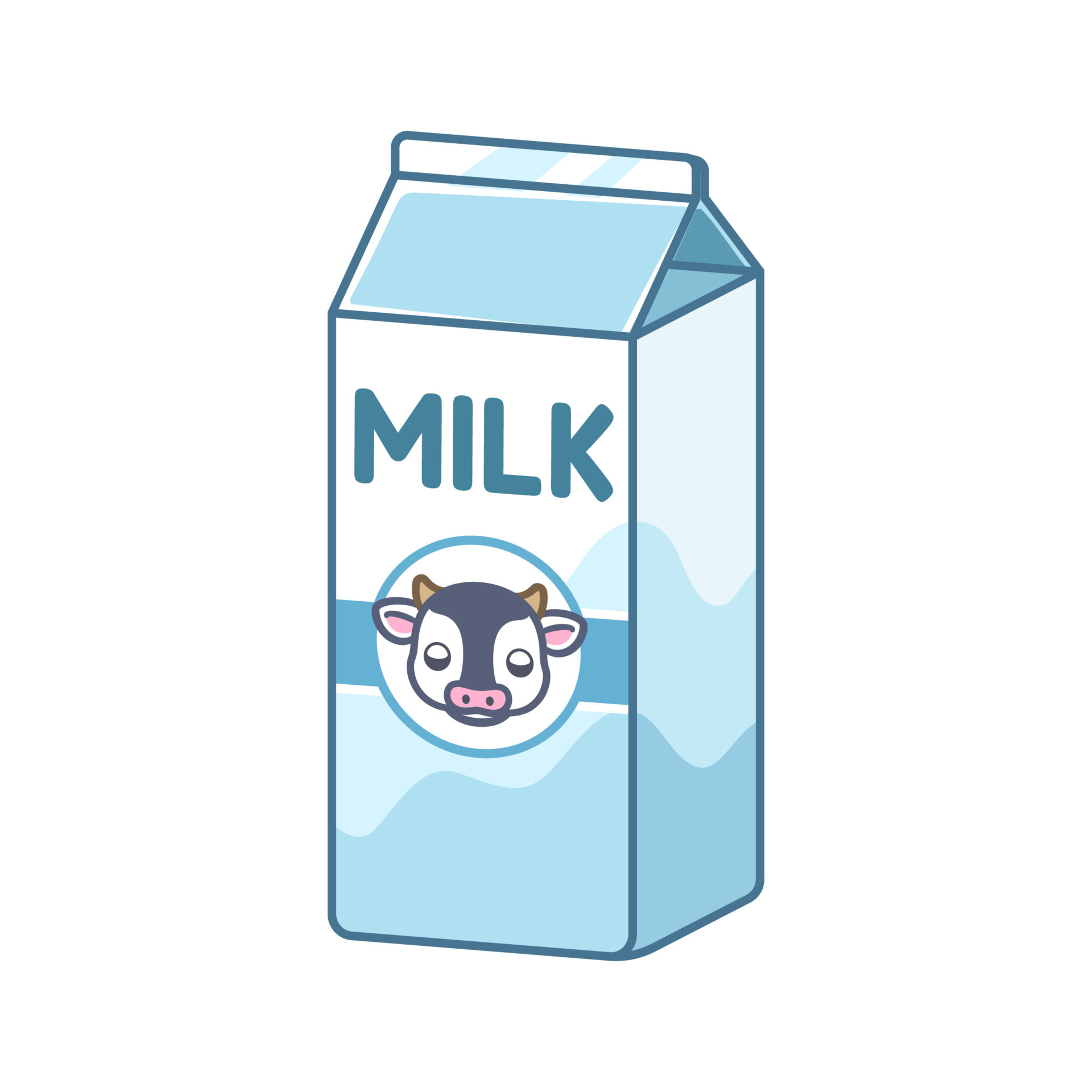 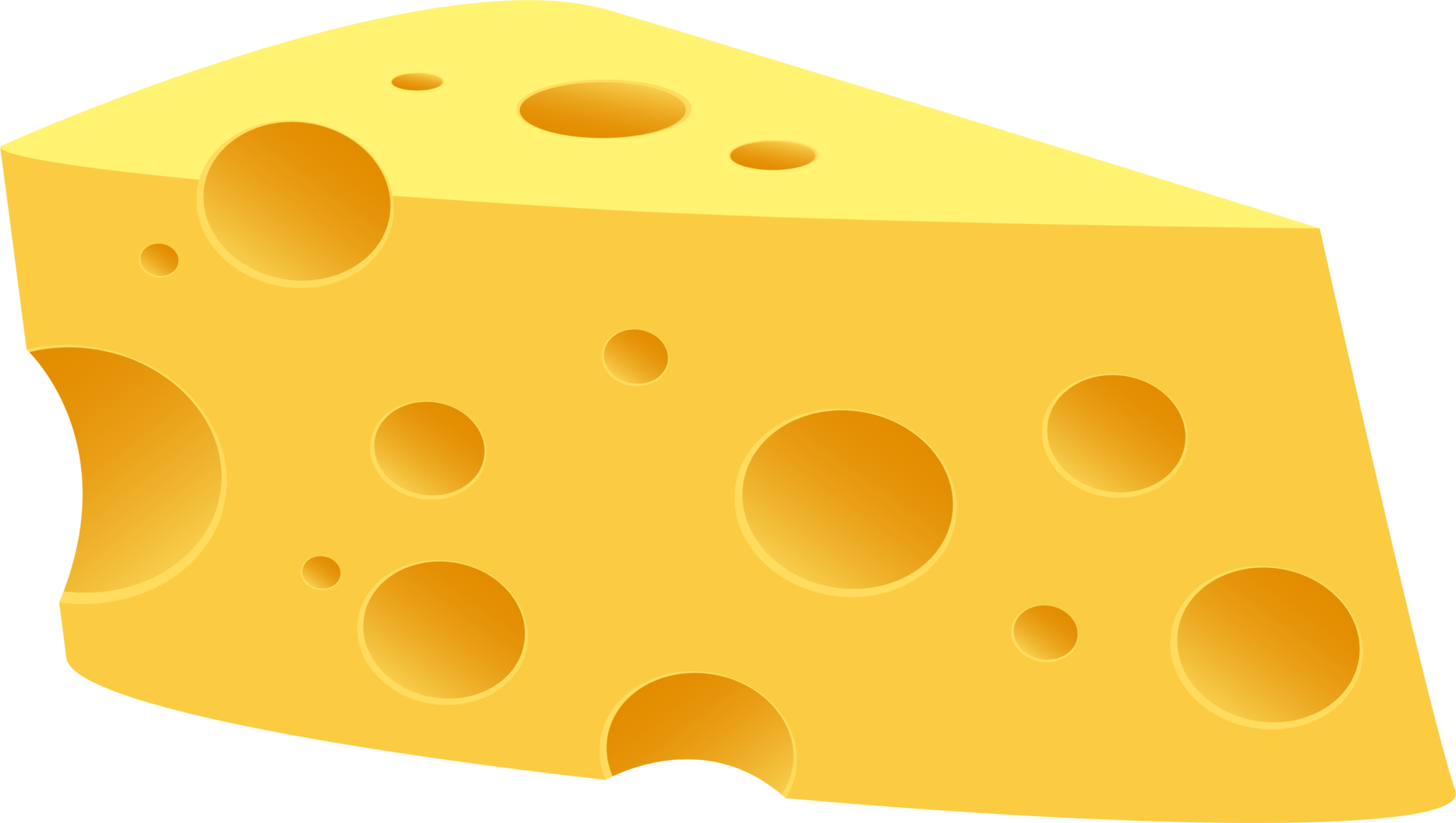 milk
cheese
Dairy
Products
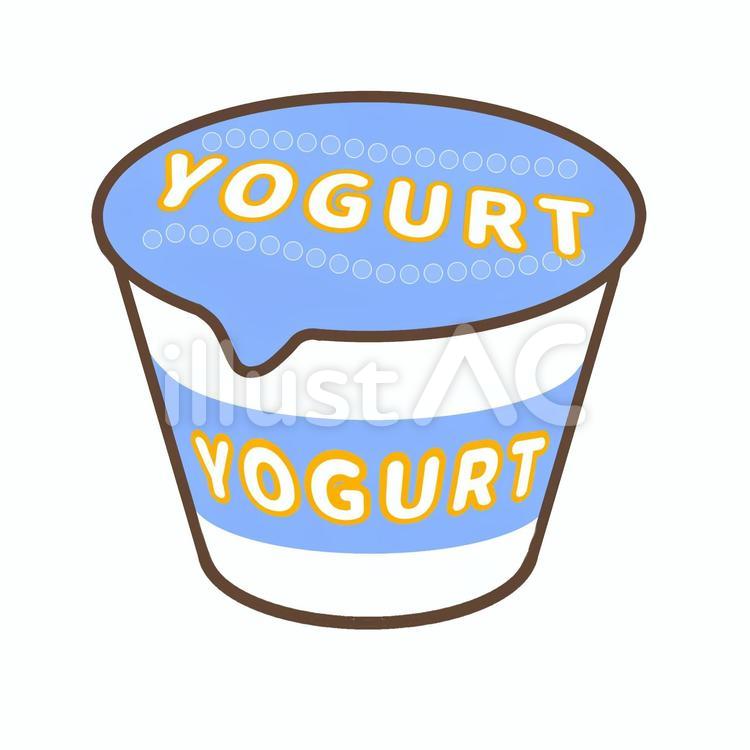 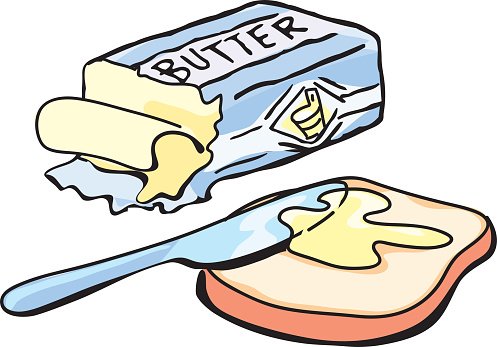 butter
yogurt
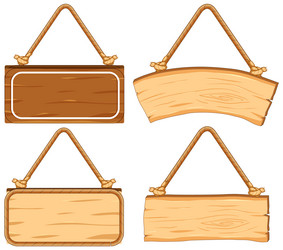 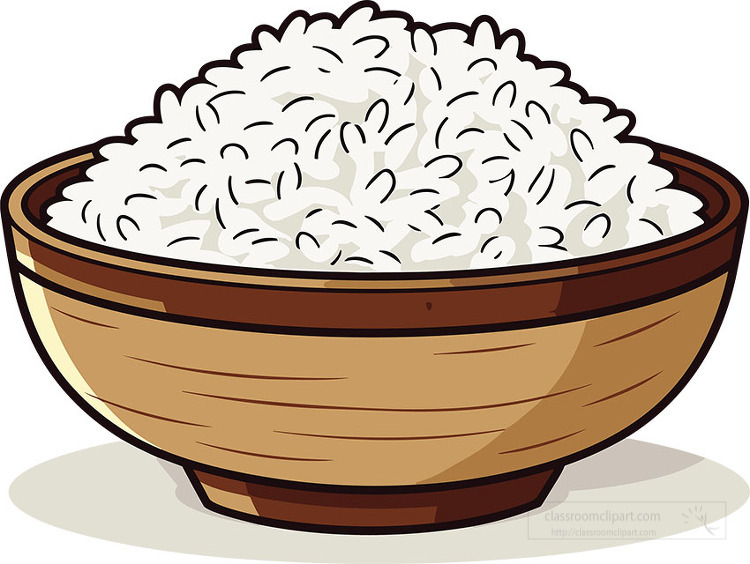 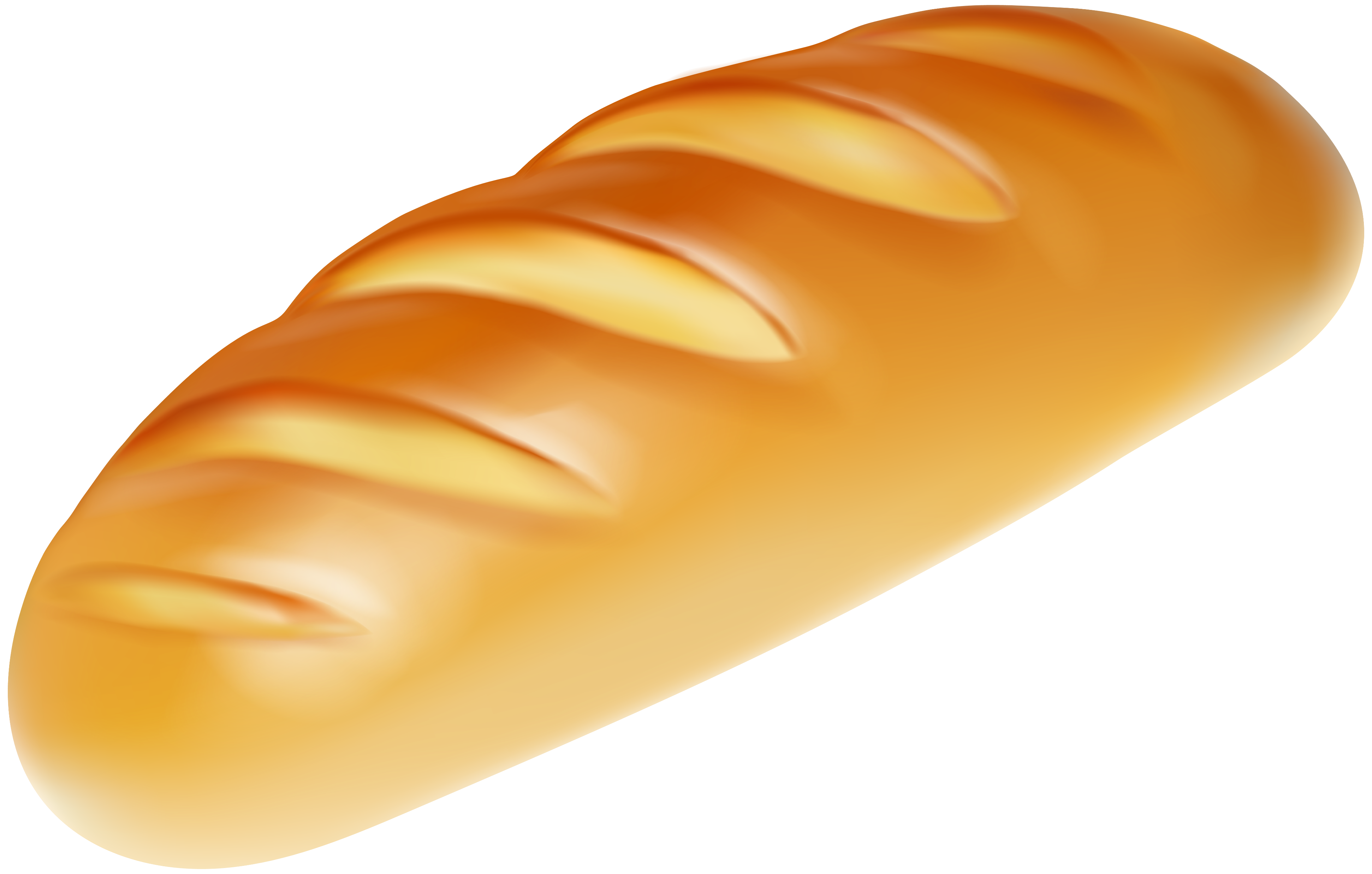 bread
rice
Bread &
Grains
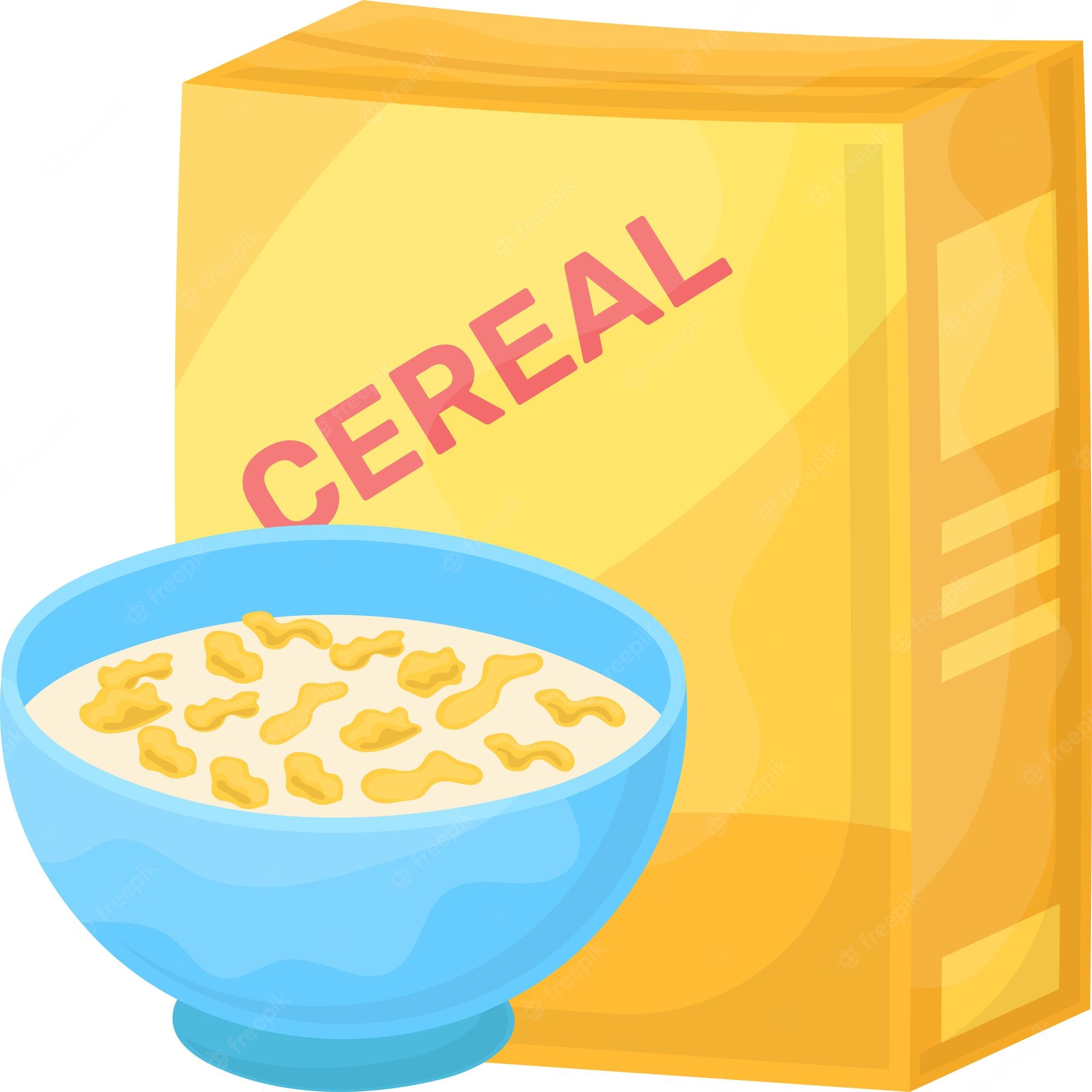 cereals
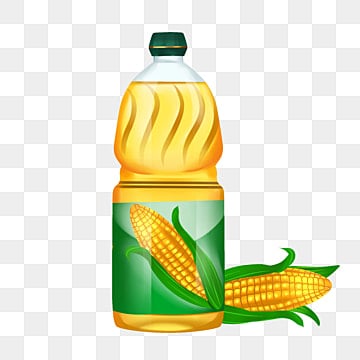 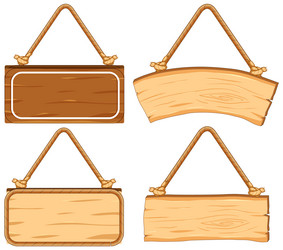 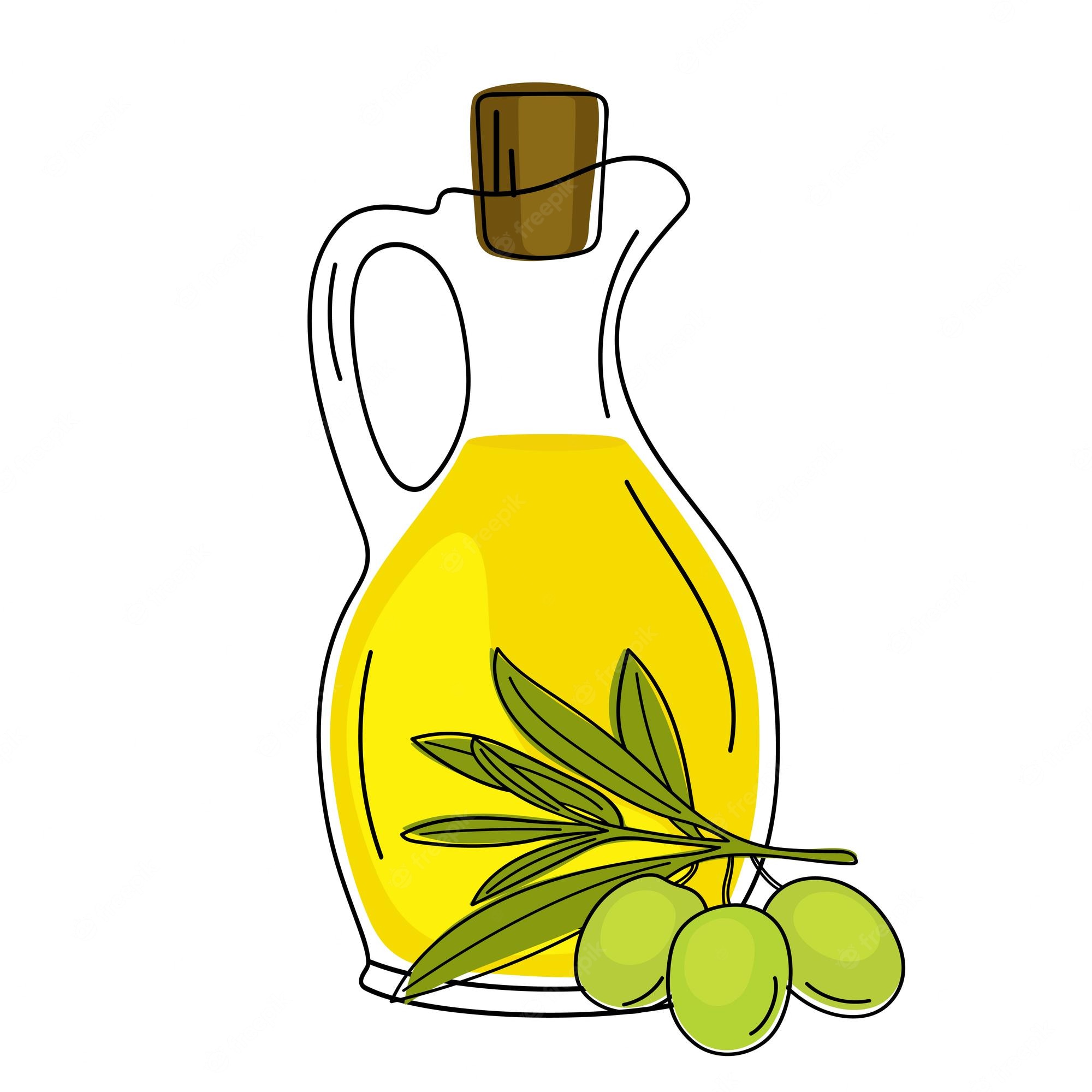 Oils &
Condiments
corn oil
olive oil
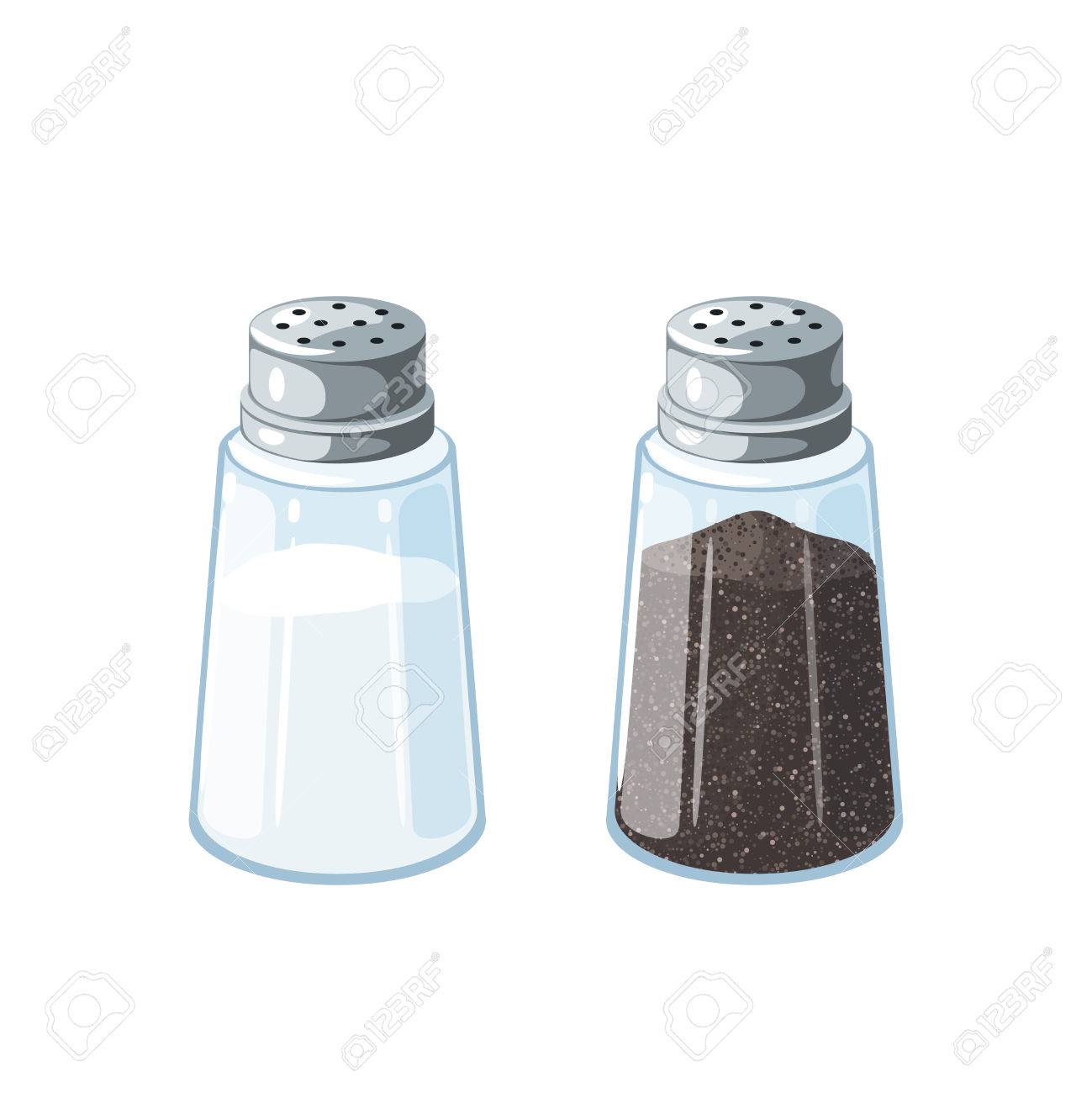 salt
pepper
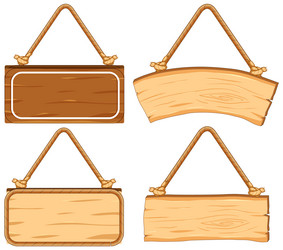 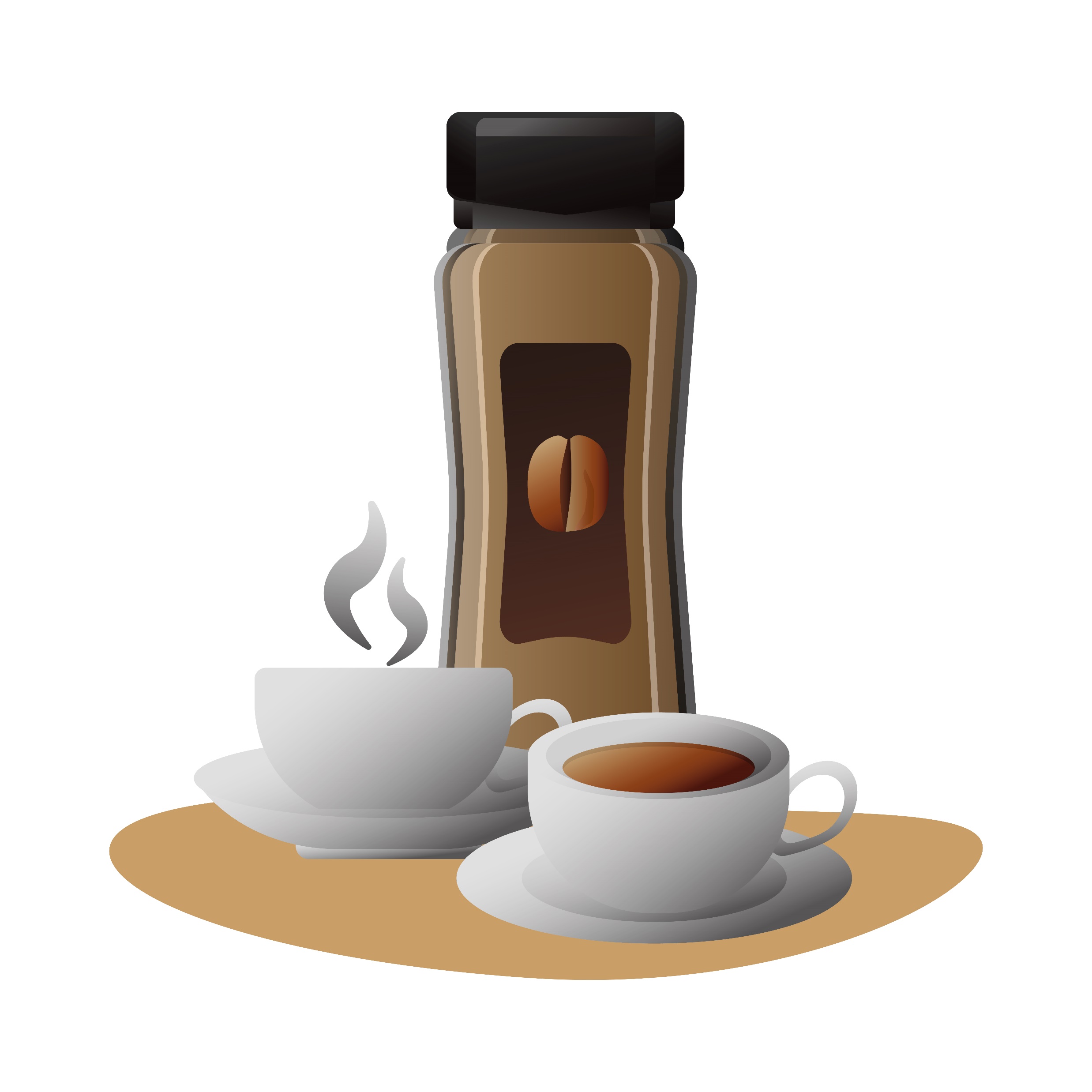 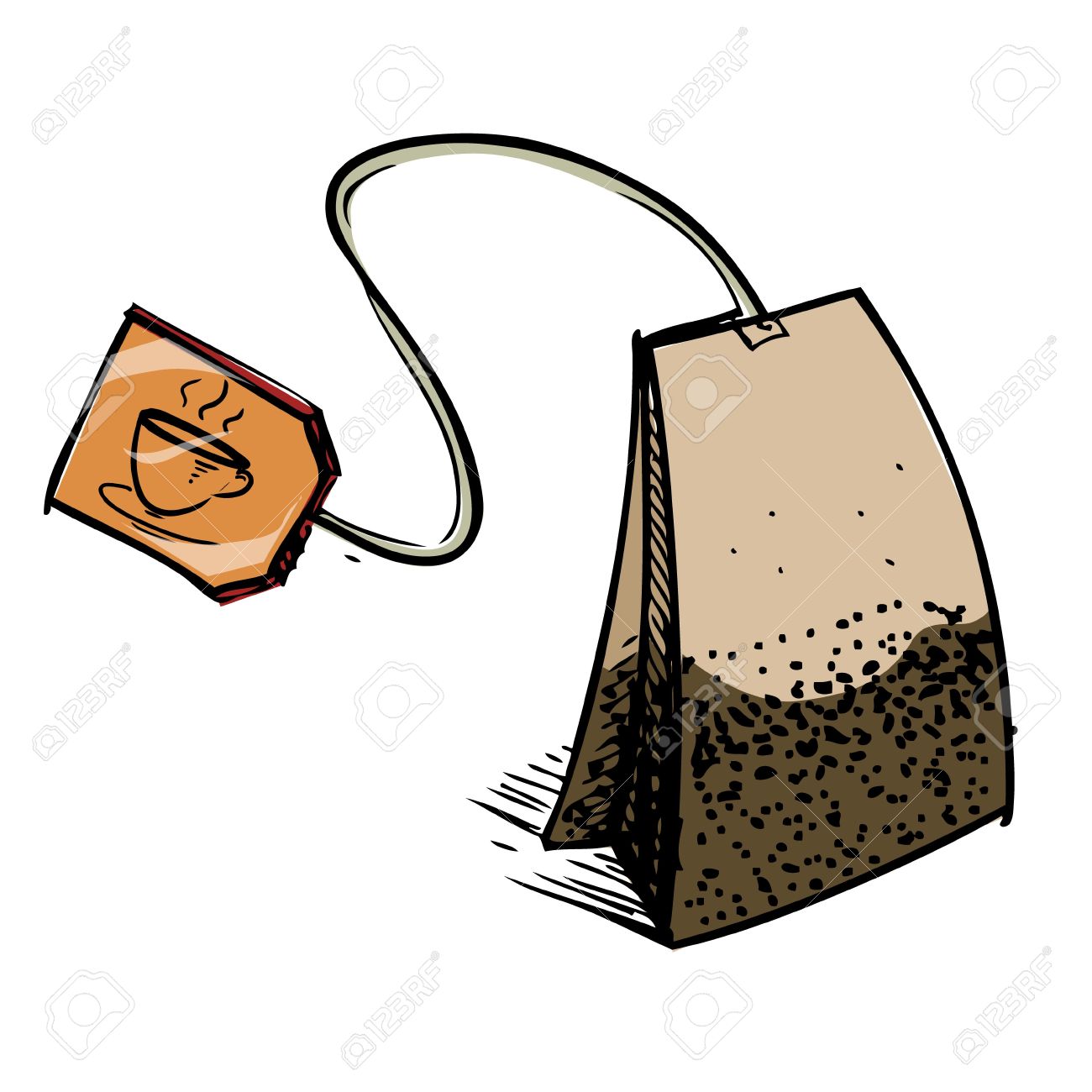 Drinks
coffee
tea
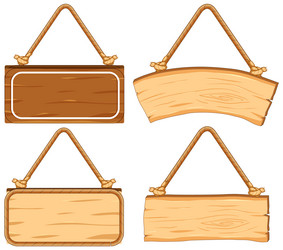 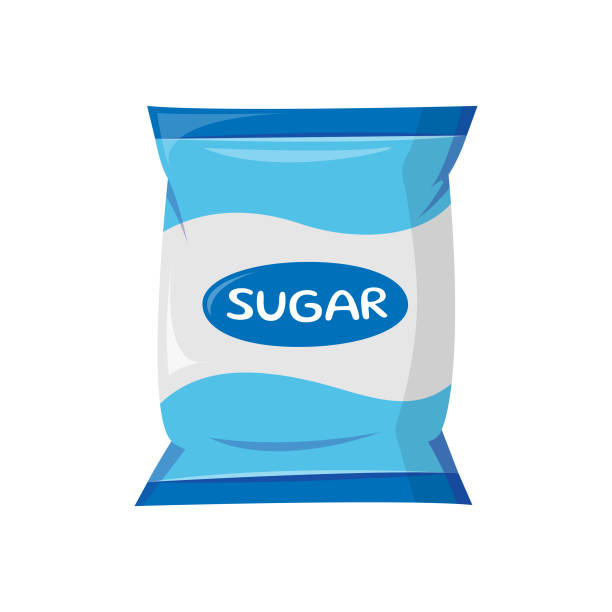 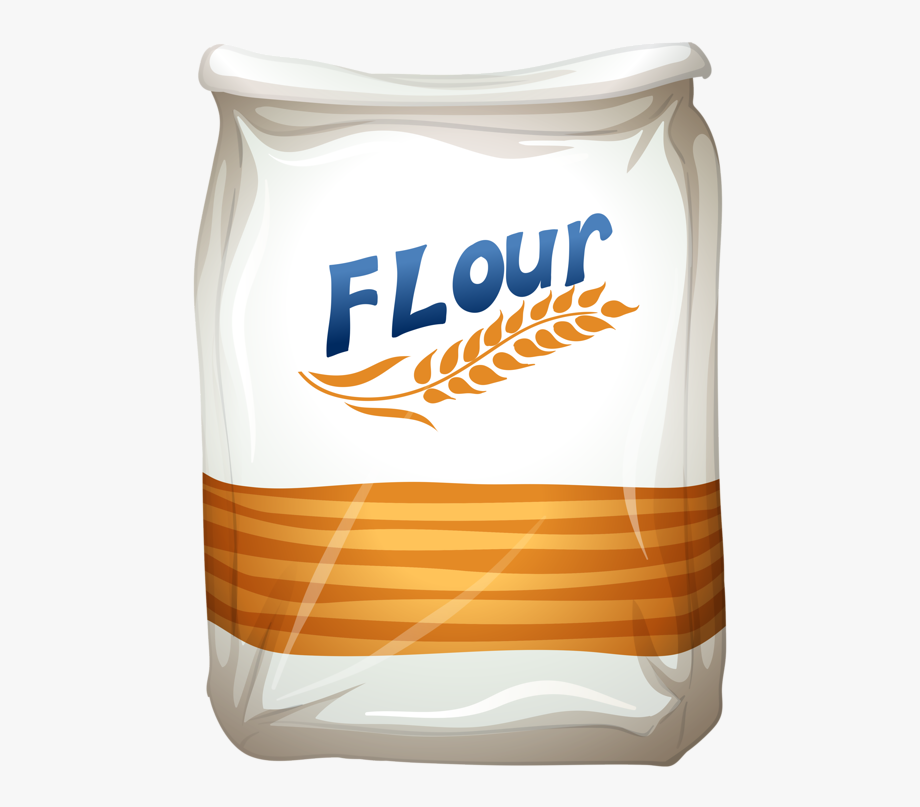 Other
sugar
flour
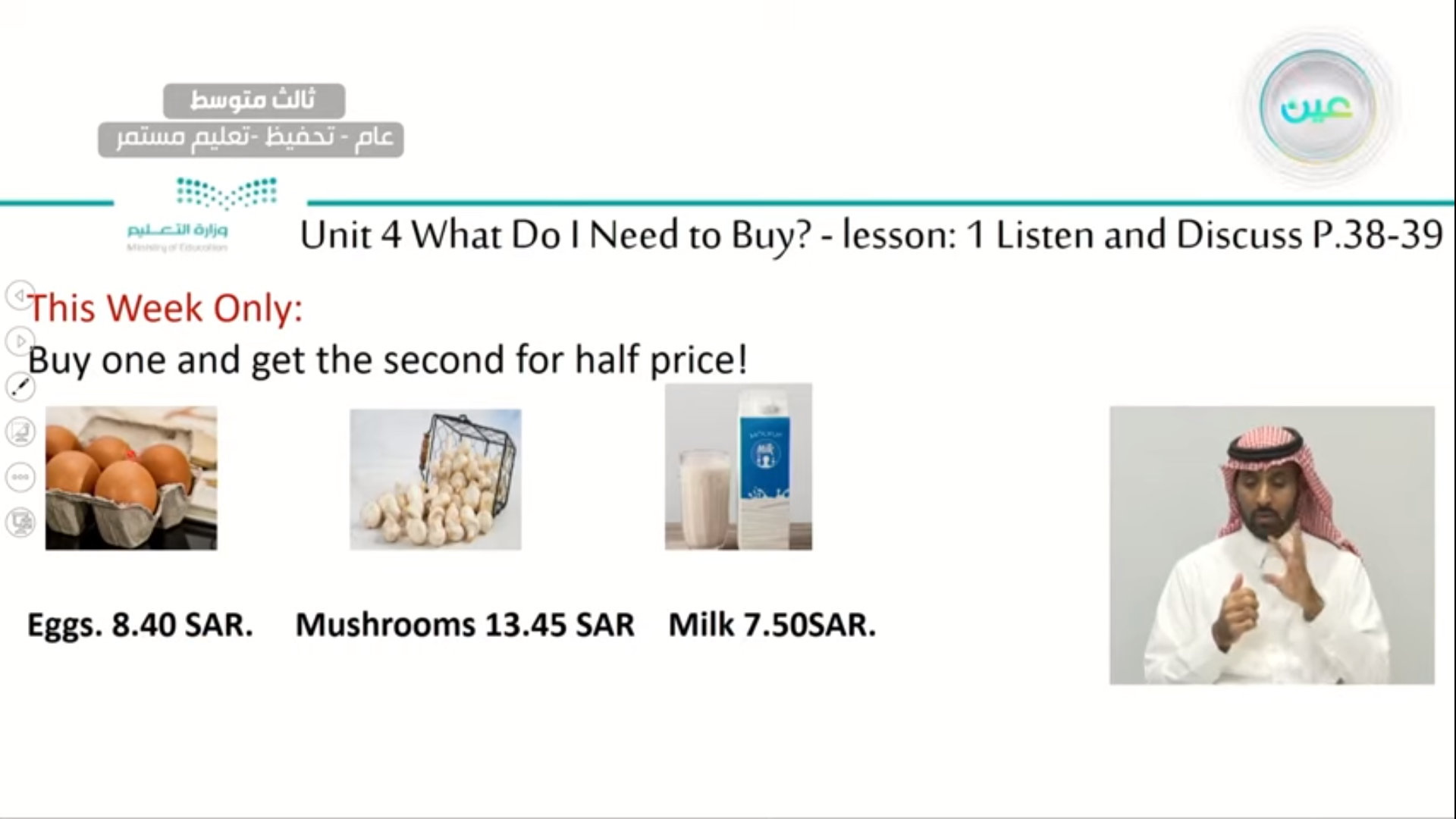 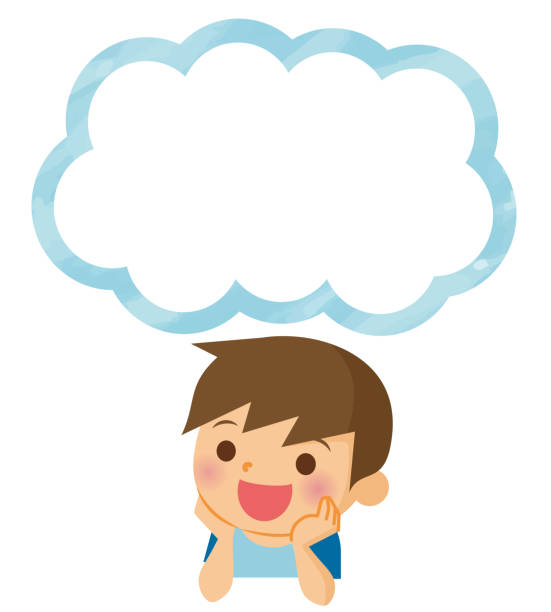 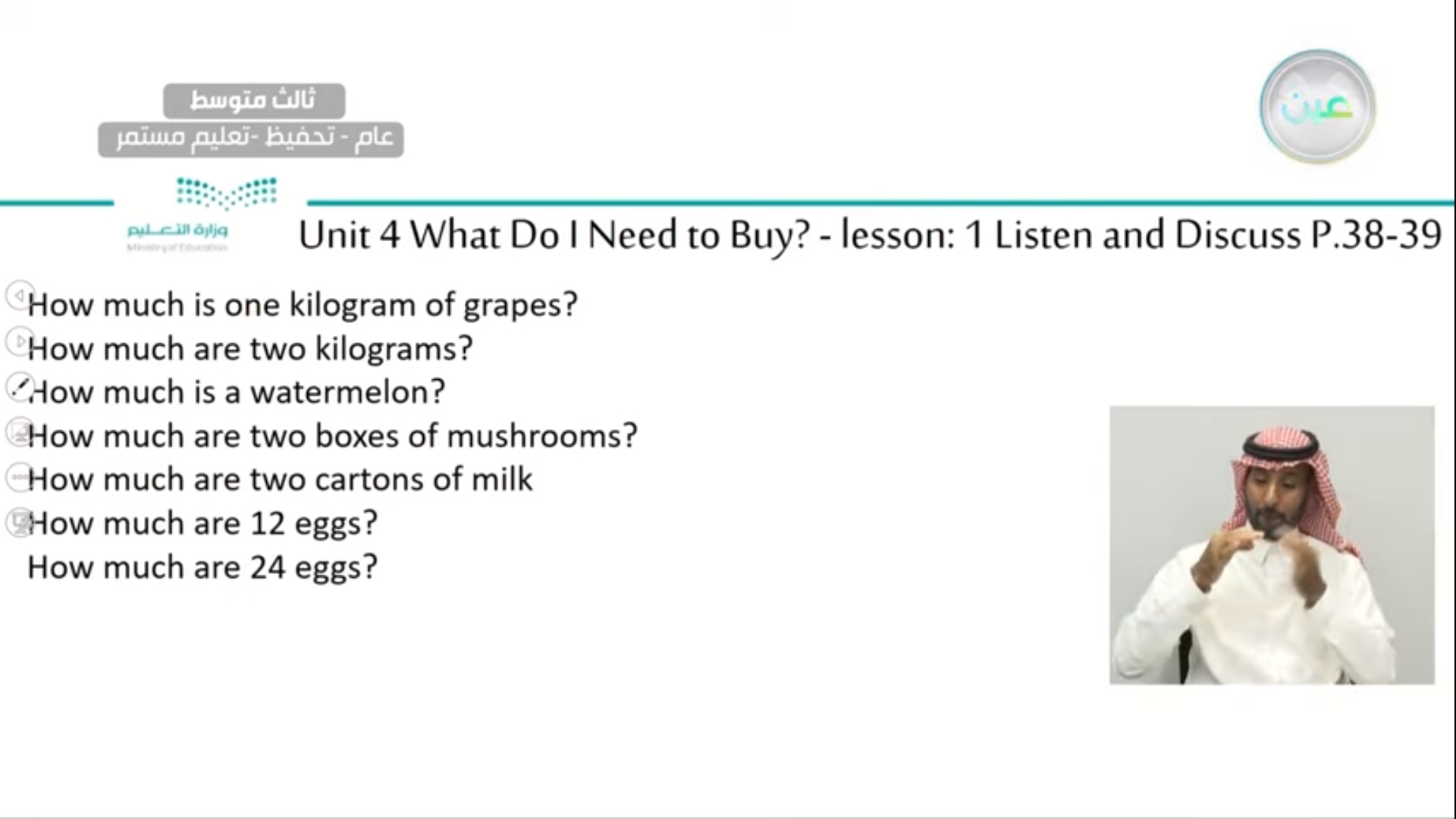 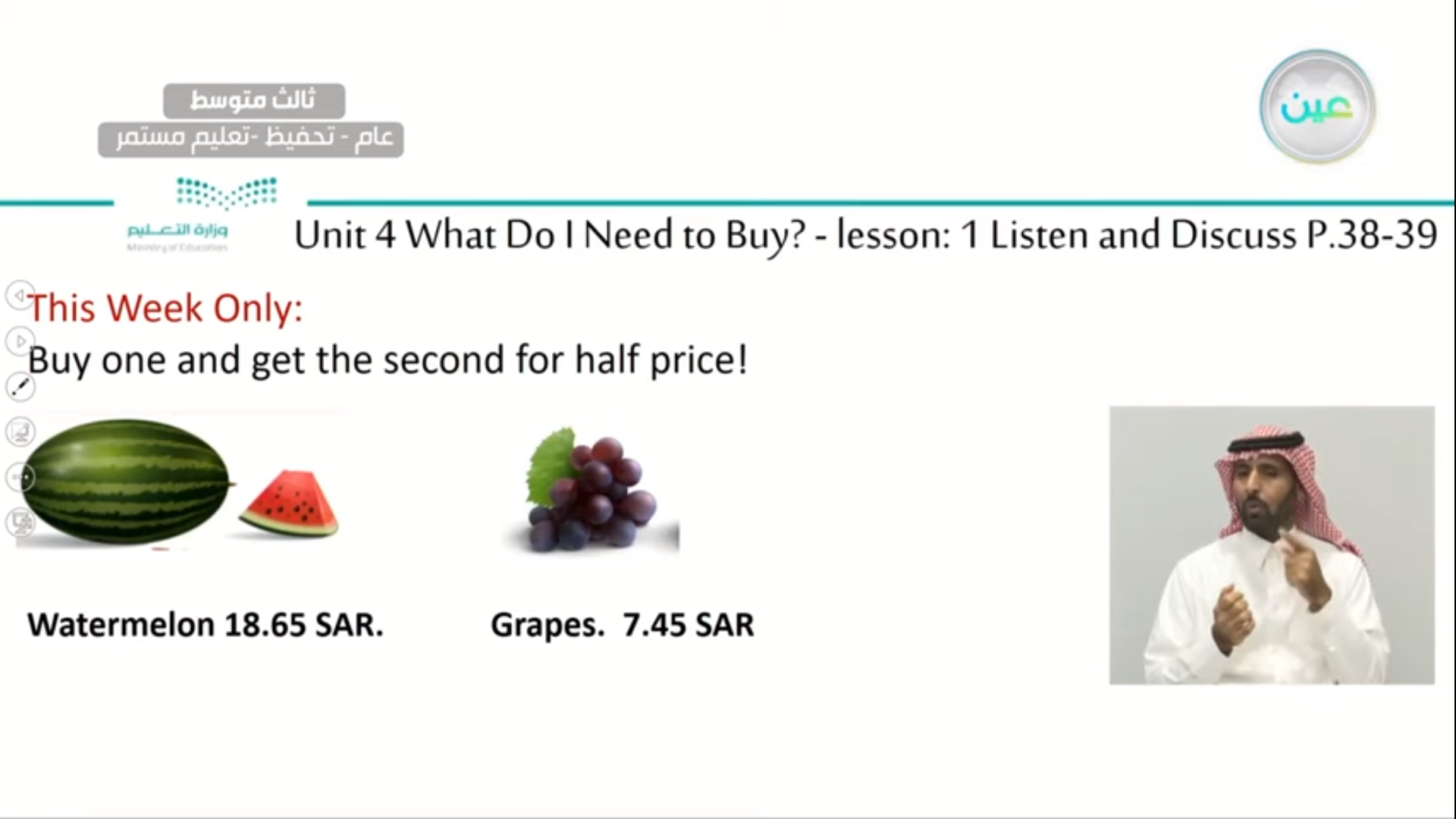 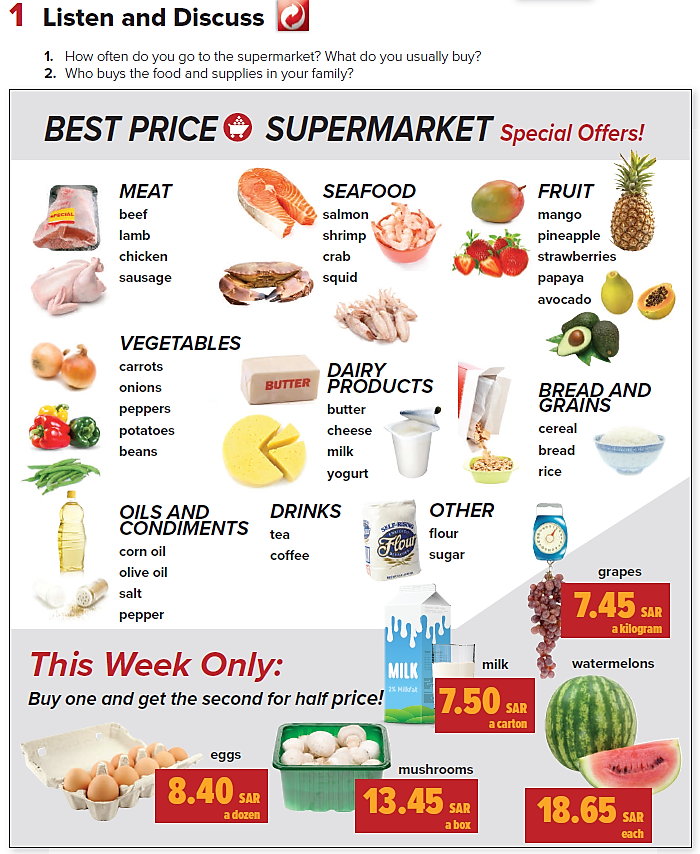 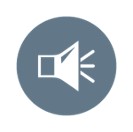 PRESENTATION BY: SLIDECORE
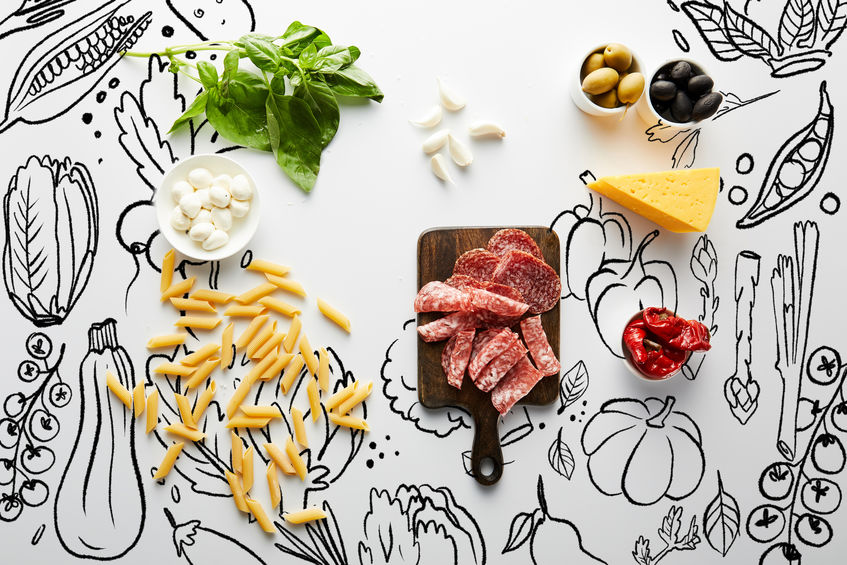 Practice
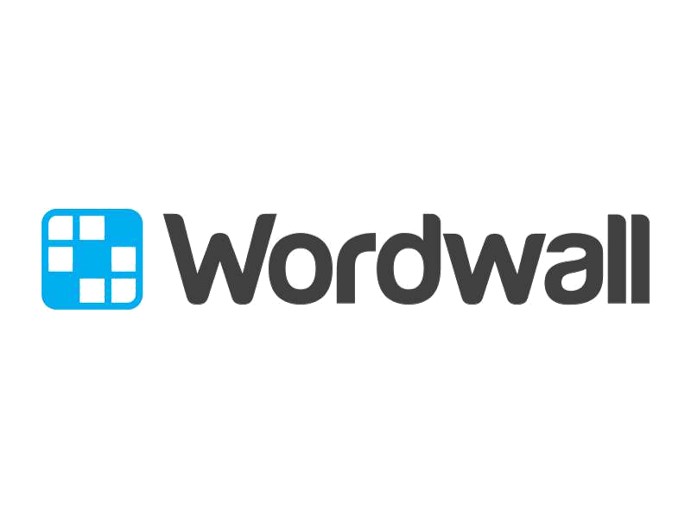 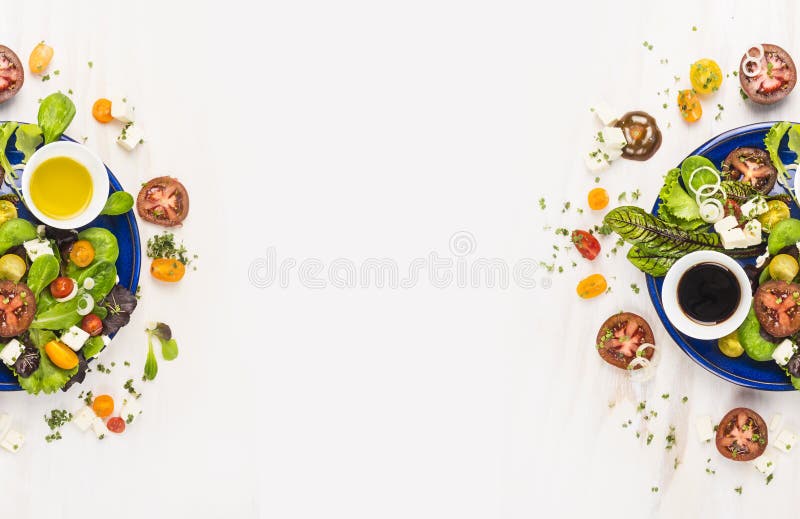 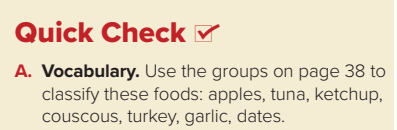 fruit
apples
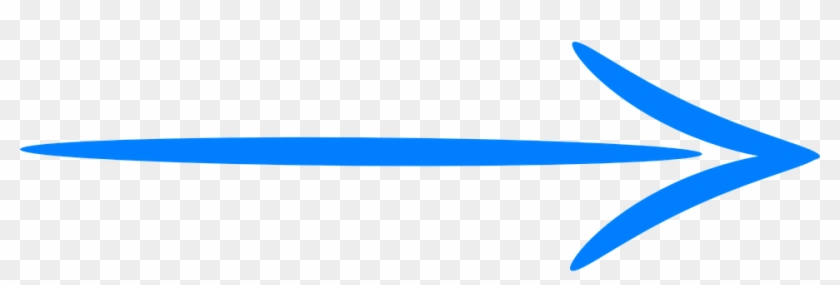 meat
tuna
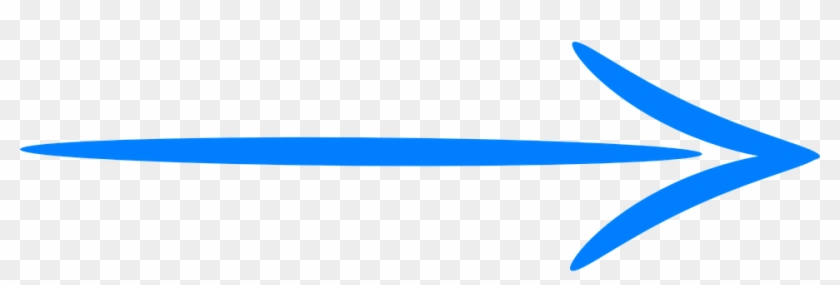 other
ketchup
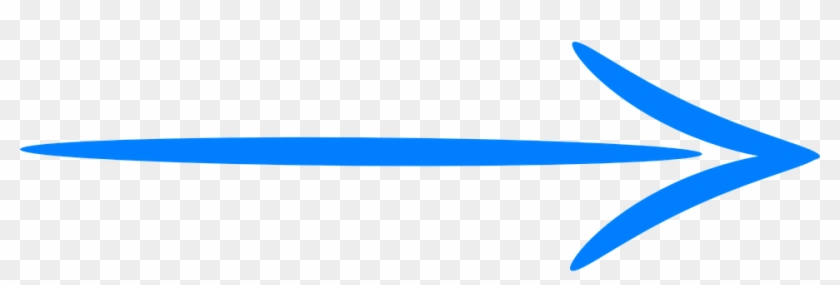 meat
turkey
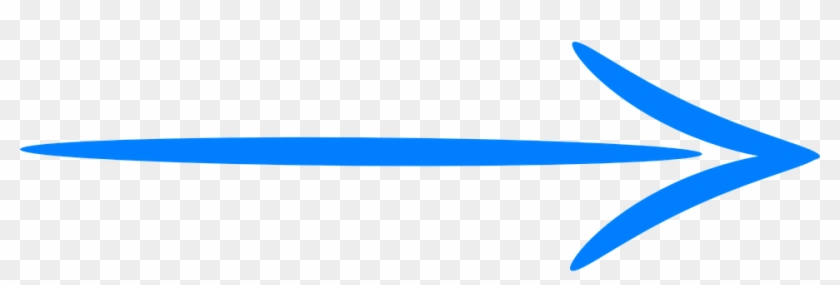 vegetables
garlic
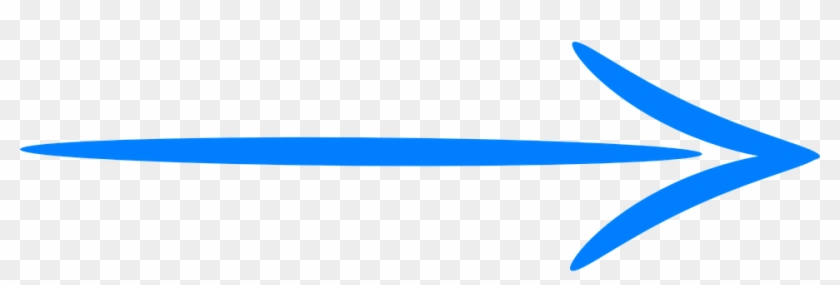 fruit
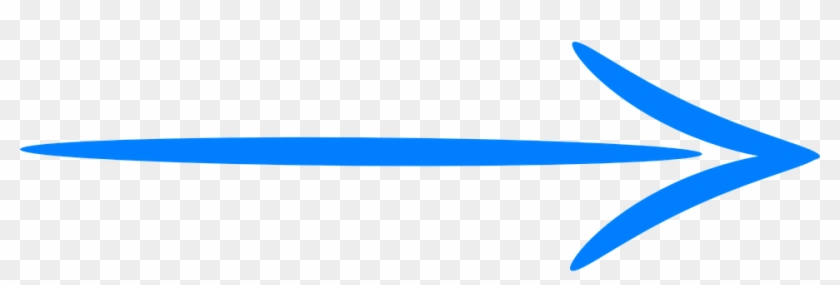 dates
What I need to buy for dinner ?
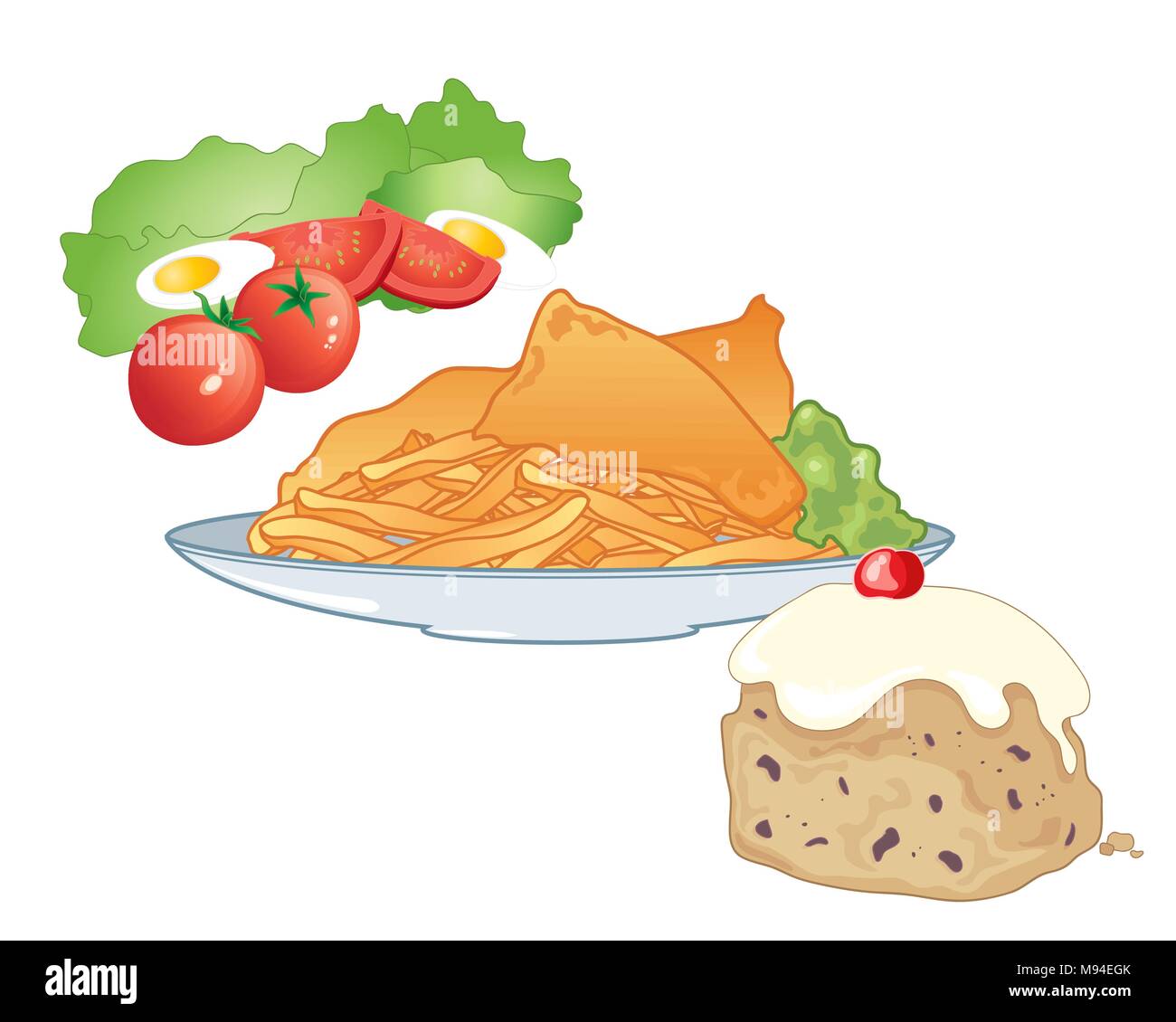 appetizer
main dish
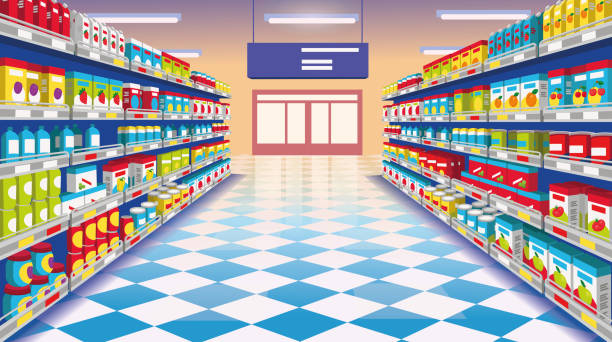 dessert
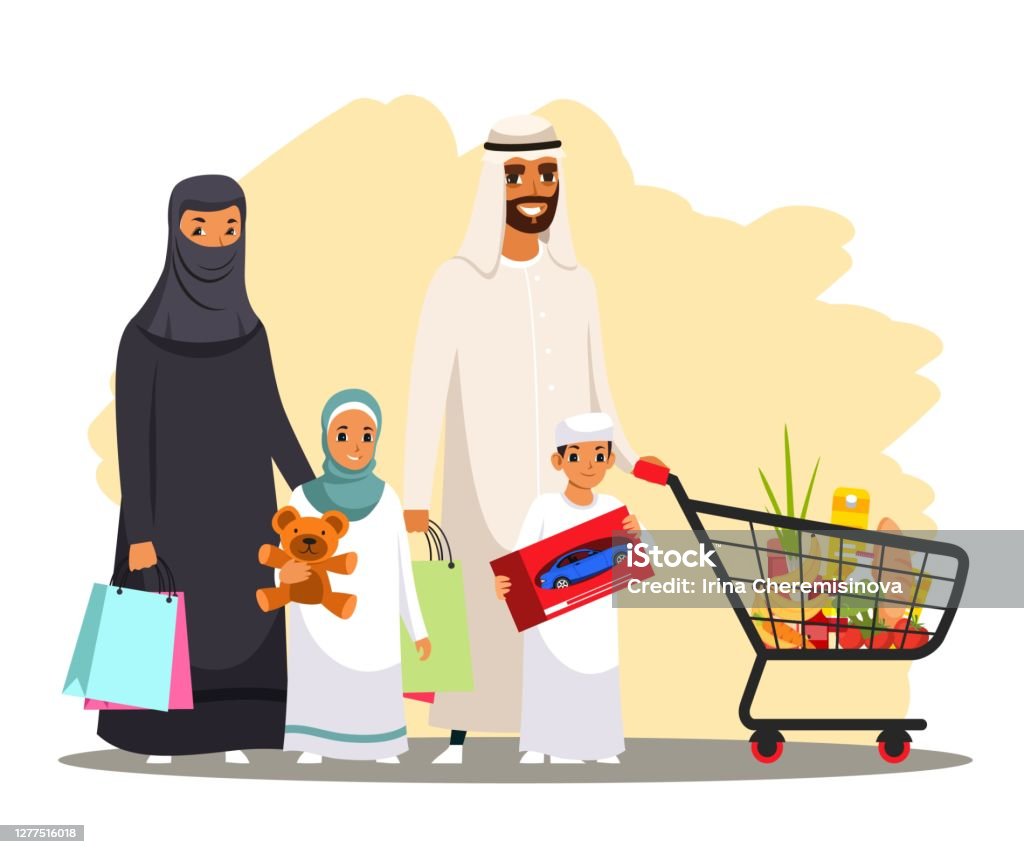 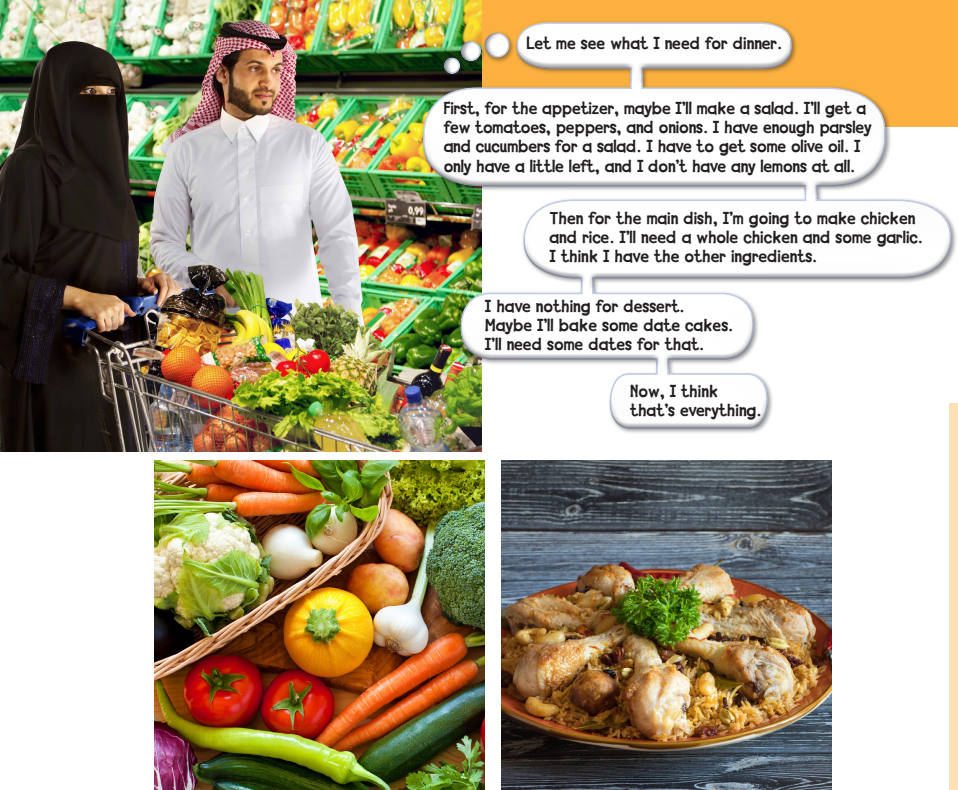 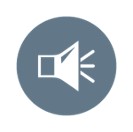 PRESENTATION BY: SLIDECORE
Page:39
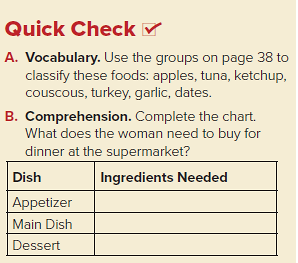 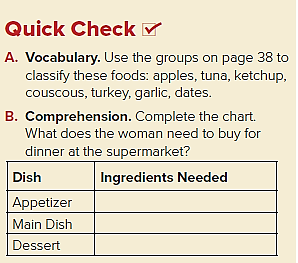 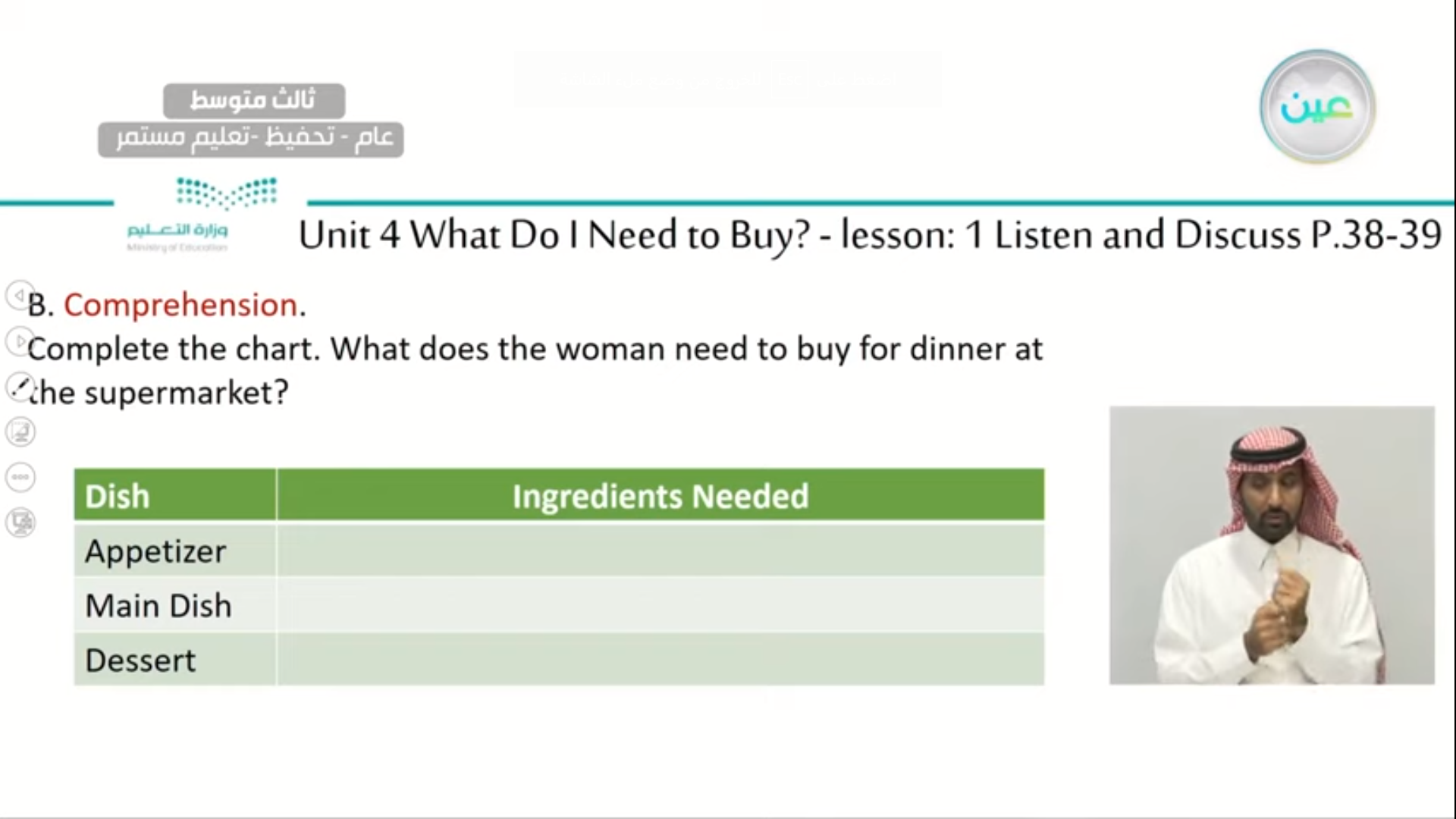 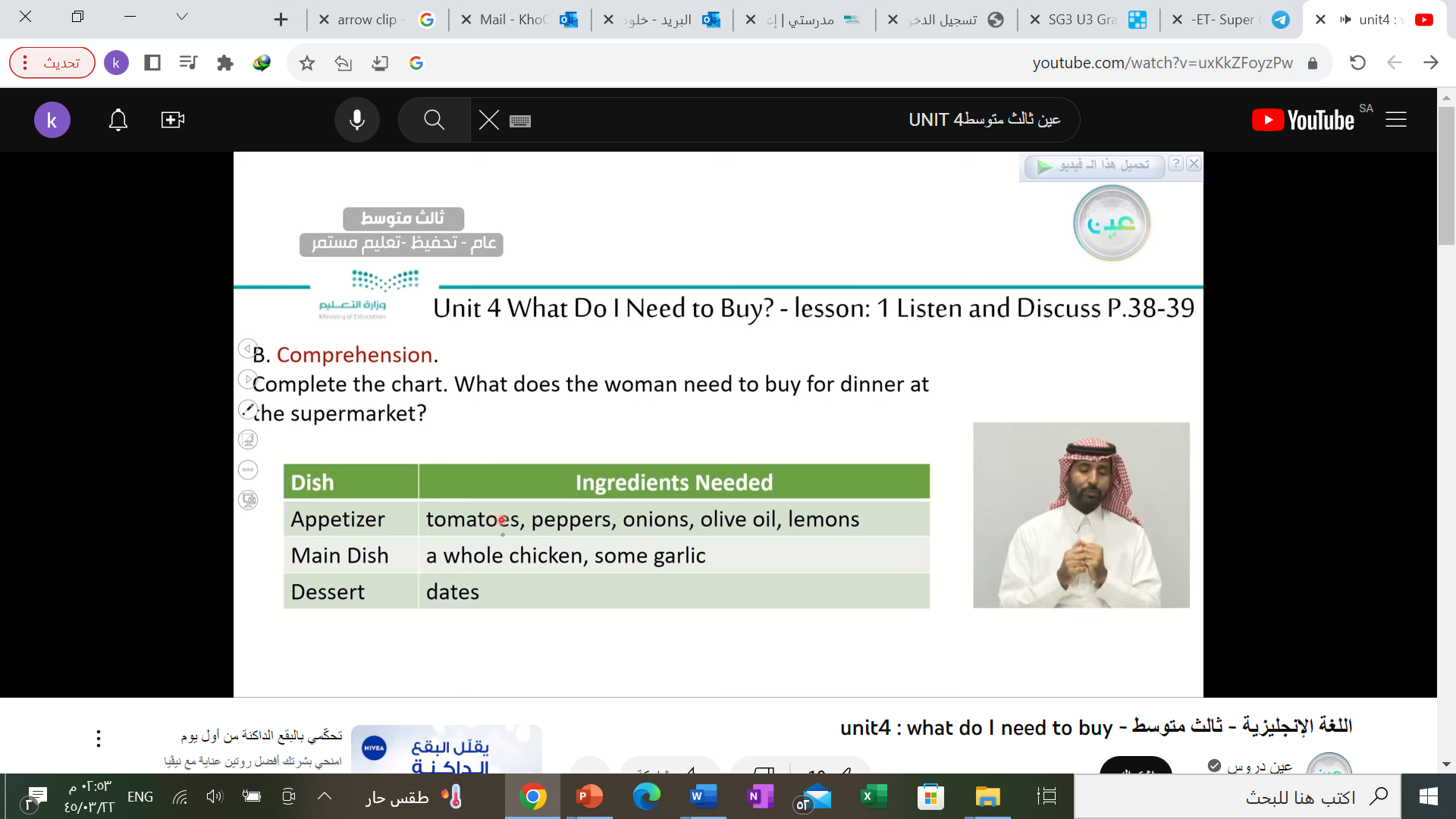 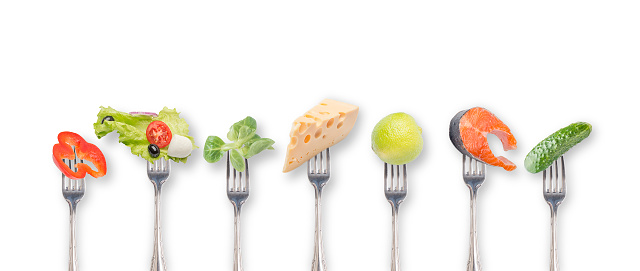 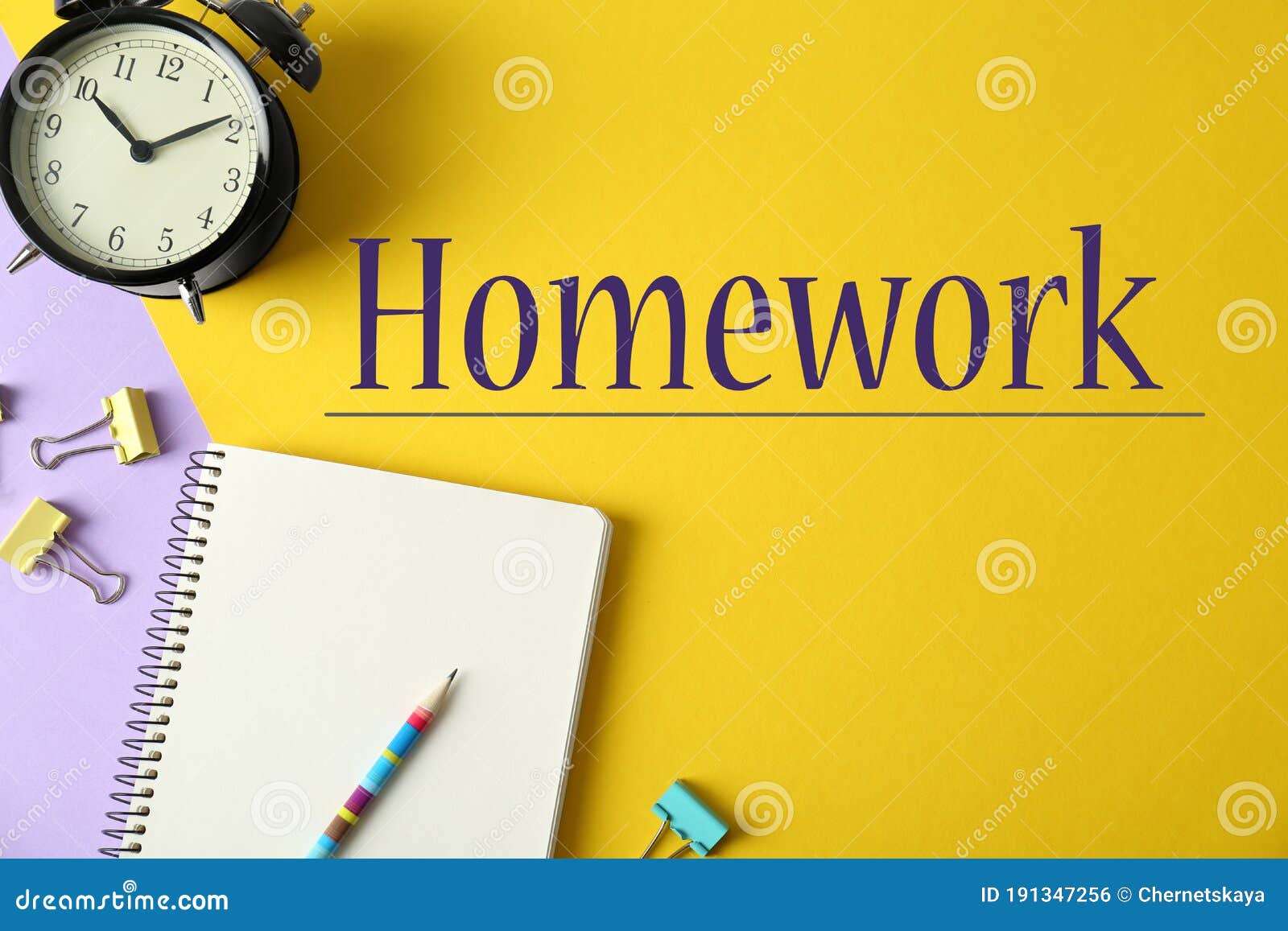 Workbook Page 185
Tr.Kholud
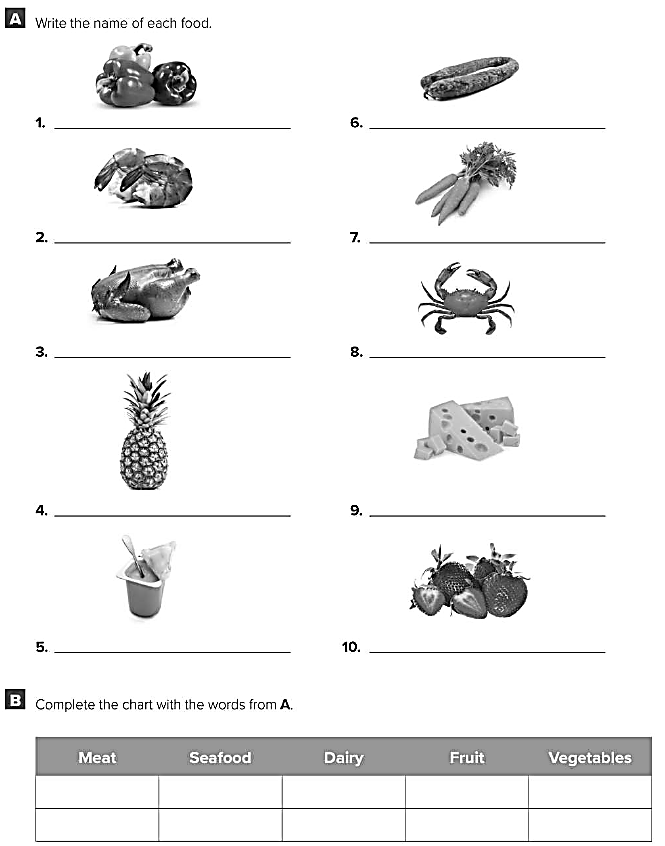 Sausage
Peppers
Shrimp
Carrots
Chicken
Crab
Pineapple
Cheese
Yoghurt
Strawberries
Pineapple
Shrimp
Peppers
Chicken
Yoghurt
Carrots
Strawberries
Sausage
Crab
Cheese